High Resolution Trajectory-Based Smoke Forecasts 
Using 
VIIRS Aerosol Optical Depth 
and 
NUCAPS Carbon Monoxide Retrievals


R. Bradley Pierce1, Nadia Smith2, Chris Barnet2, Shobha Kondragunta1, James Davies3, Kathy Strabala3

1NOAA/NESDIS Center for Satellite Applications and Research (STAR)
2Science and Technology Corporation (STC)
3UW-Madison Space Science and Engineering Center (SSEC)
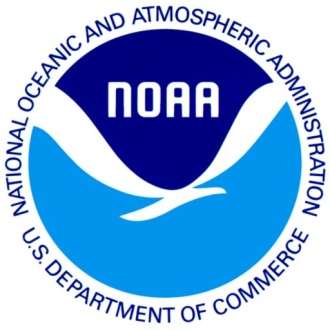 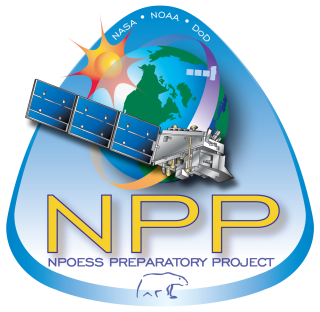 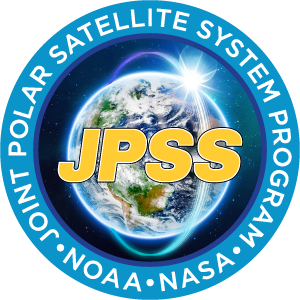 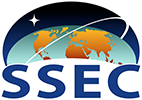 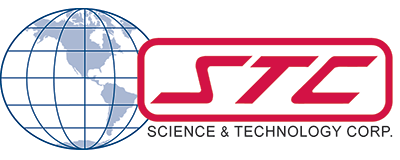 AGU Fall Meeting, December 14, 2016 San Francisco, CA
Goal: Provide low latency, web-based, high resolution forecasts of smoke dispersion for use by NWS Incident Meteorologists (IMET) to support on-site decision support services for fire incident management teams. 

Project utilizes VIIRS AOD and NOAA-Unique CrIS-ATMS Processing System (NUCAPS) CO retrievals to initialize trajectory-based, high spatial resolution smoke dispersion forecasts.
 
NUCAPS trace gas retrievals use CrIS full spectral resolution radiances and provides information on the vertical profile of smoke even in partly cloud FOVs.
Fort McMurray wildfire Case study
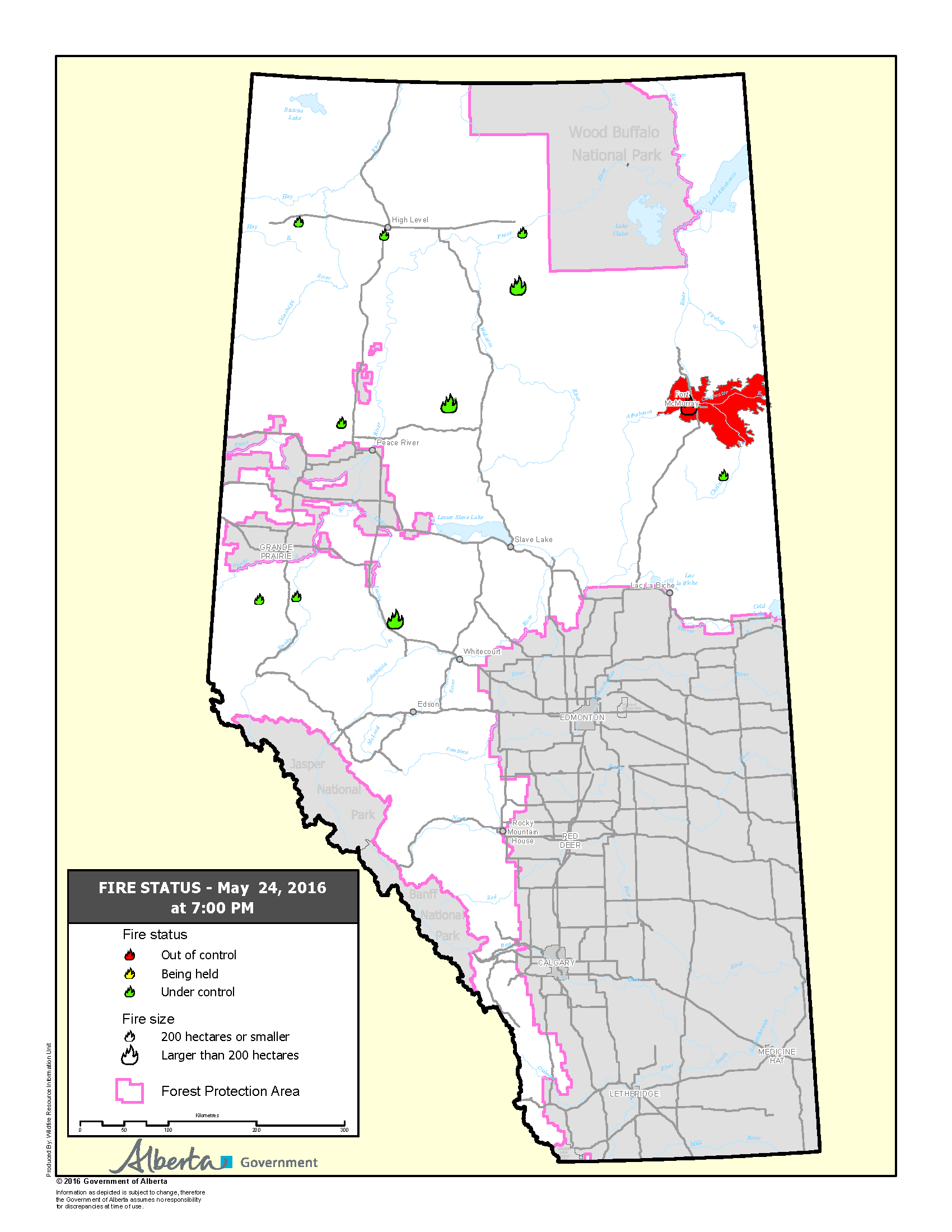 (May 1, 2016) –  9:57 p.m., Mayor Blake has declared a State of Local Emergency in Fort McMurray localized to Gregoire.

(May 4, 2016) –Mandatory evacuation of Anzac, Gregoire Lake Estates and Fort McMurray First Nation.  

(May 16, 2016) The evacuation zone has increased north of the city of Fort McMurray.
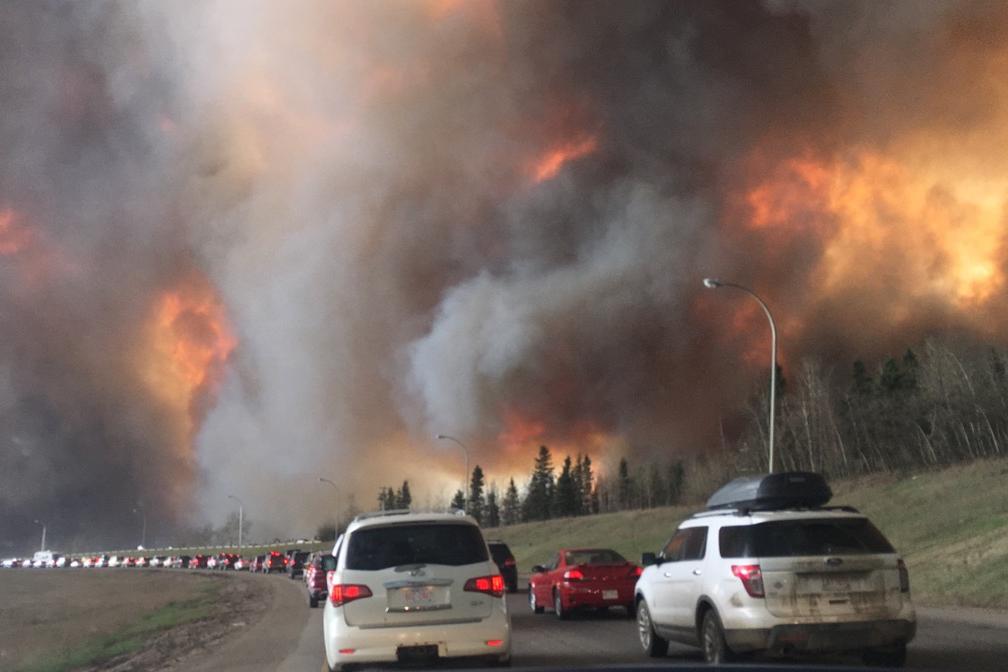 Photo by DarrenRD (https://commons.wikimedia.org)
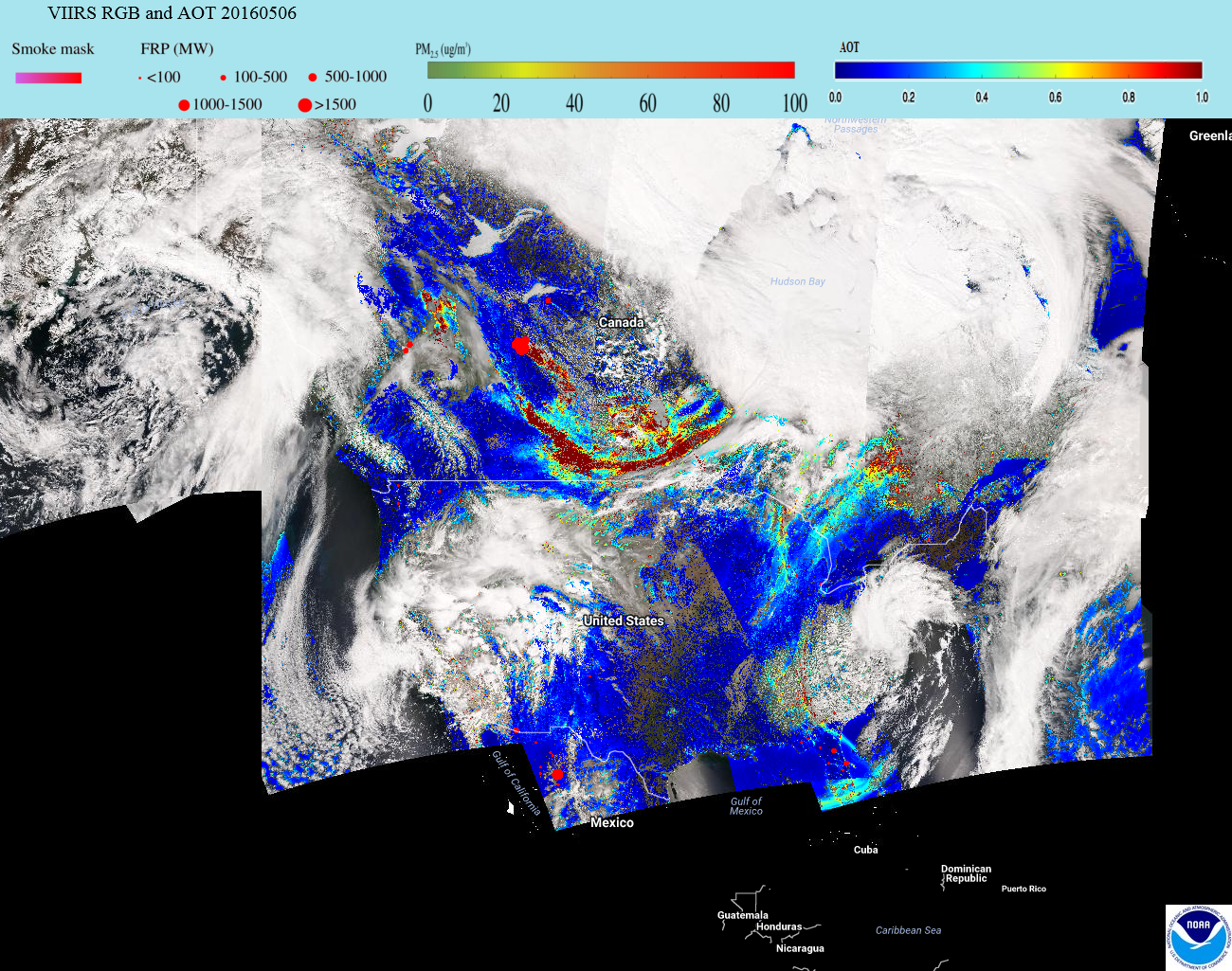 Canadian Wildfires 
May 06, 2016
http://www.star.nesdis.noaa.gov/smcd/spb/aq/eidea/index.php
IDEA-I High resolution (NAM 4km) trajectory forecast 
Fort McMurray Wildfire 
May 06, 2016
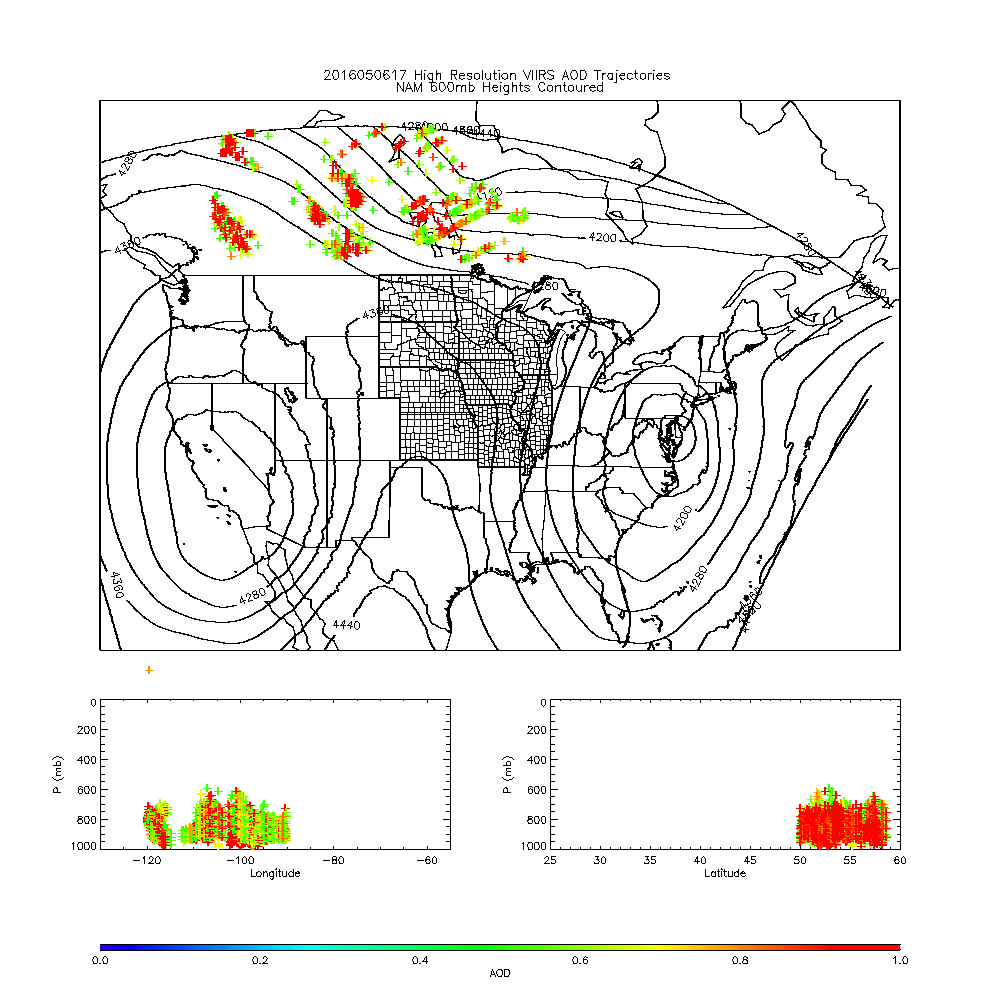 IDEA-I high resolution trajectories initialized at each 6km VIIRS pixel (only AOD>0.5 initialized) 

Upper panel shows NAM 600mb heights 

Lower panels show longitude and latitude cross sections

IDEA-I high resolution trajectory forecast colored by initial AOD
652 WWUS83 KMPX 070627SPSMPXSPECIAL WEATHER STATEMENTNATIONAL WEATHER SERVICE TWIN CITIES/CHANHASSEN MN127 AM CDT SAT MAY 7 2016...SMOKY CONDITIONS TO PERSIST THROUGH THE OVERNIGHT HOURS...WIDESPREAD SMOKE FROM BOTH THE LARGE CANADIAN WILDFIRES AND ASMALLER WILDFIRE NEAR LAKE HATTIE IN HUBBARD COUNTY MINNESOTA HASBLOWN INTO CENTRAL MINNESOTA...PARTICULARLY WITHIN AND NEAR THETWIN CITIES METROPOLITAN AREA...DUE TO STRONG WINDS FROM THENORTHWEST. VISIBILITIES HAVE BEEN REDUCED TO BETWEEN 1 AND 3MILES...AND AIR QUALITY HAS BEEN SIGNIFICANTLY IMPACTED.
From Andy Edman/NWS
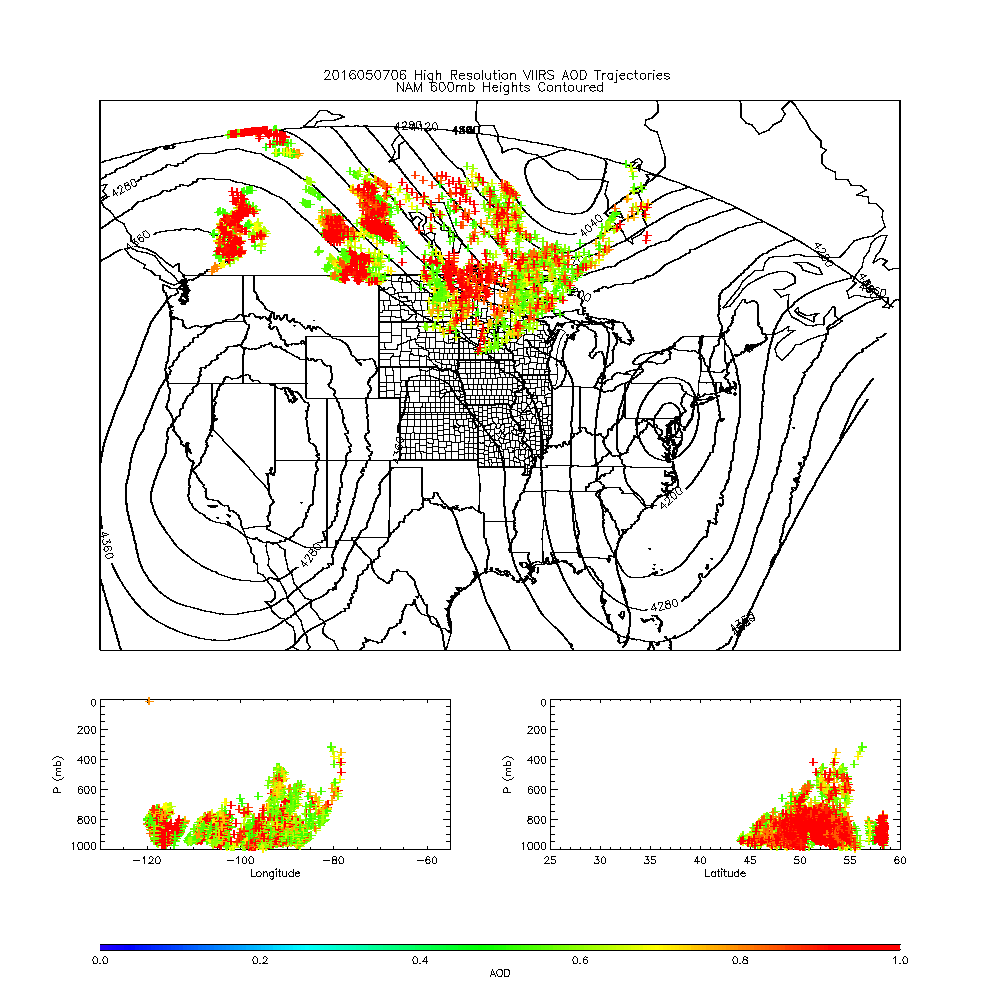 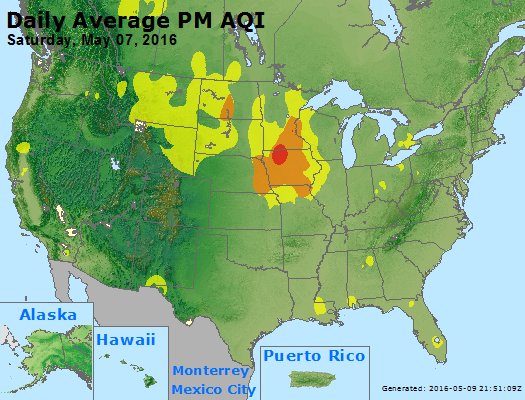 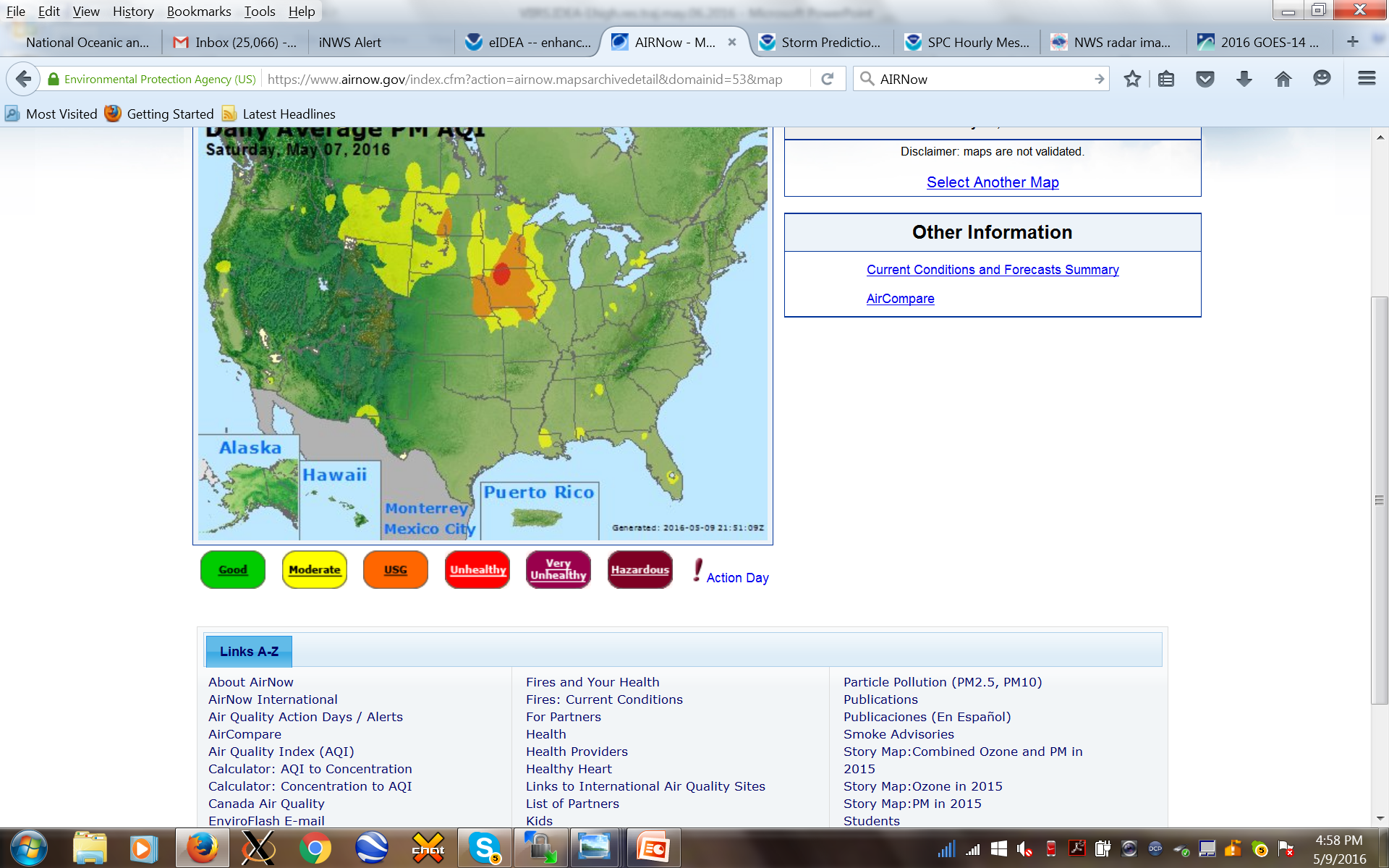 https://www.airnow.gov/
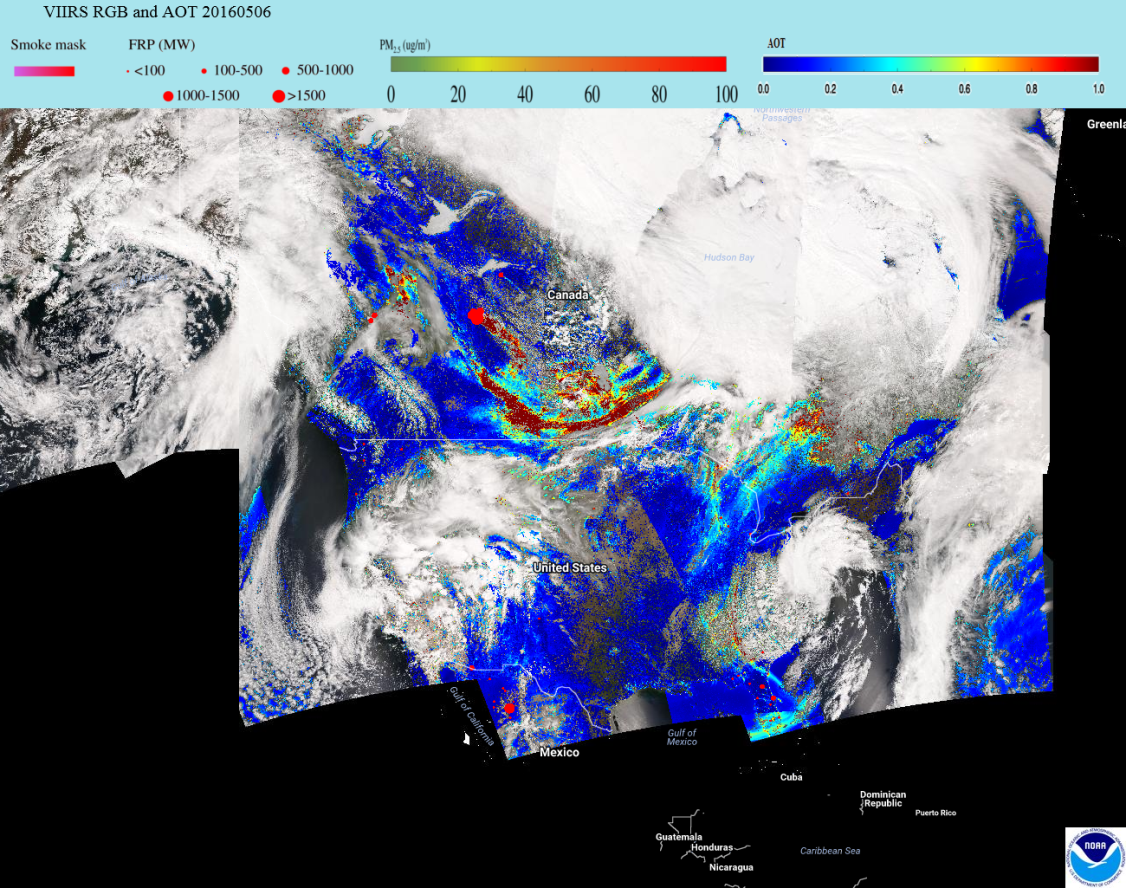 NUCAPS trace gas Retrievals (EDR)

Output files include averaging kernel, apriori, interpolation and inverse matrixes for applying to model (or insitu) profiles for data assimilation (or validation) activities.
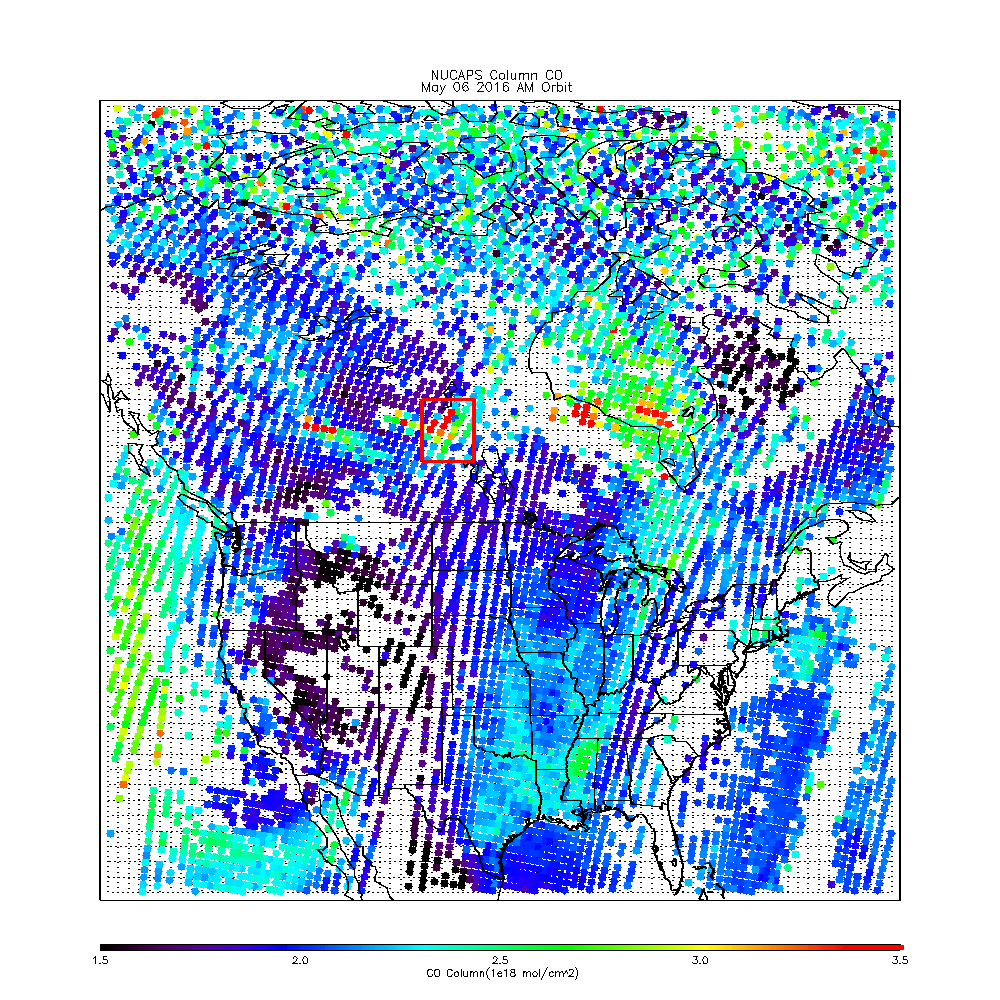 Files also include surface parameters, degrees of freedom, and combined microwave and infrared quality flags. 

Will be used within CSPP for IDEA-I NUCAPS smoke forecasts and also in collaboration with colleagues at NOAA/ESRL for NUCAPS CH4 and CO retrieval validation activities.
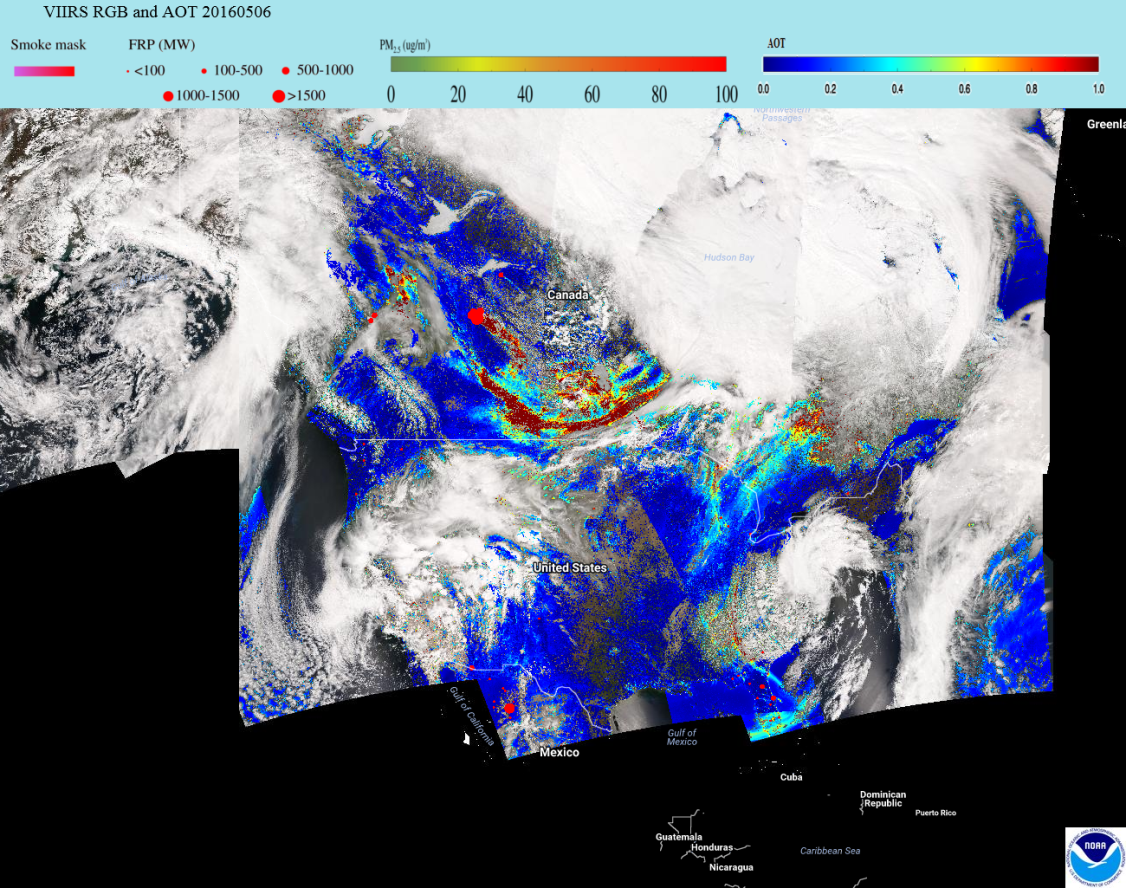 CSPP NUCAPS trace gas EDR

Include averaging kernel, apriori, interpolation and inverse matrixes for applying to model (or insitu) profiles for data assimilation (or validation) activities.
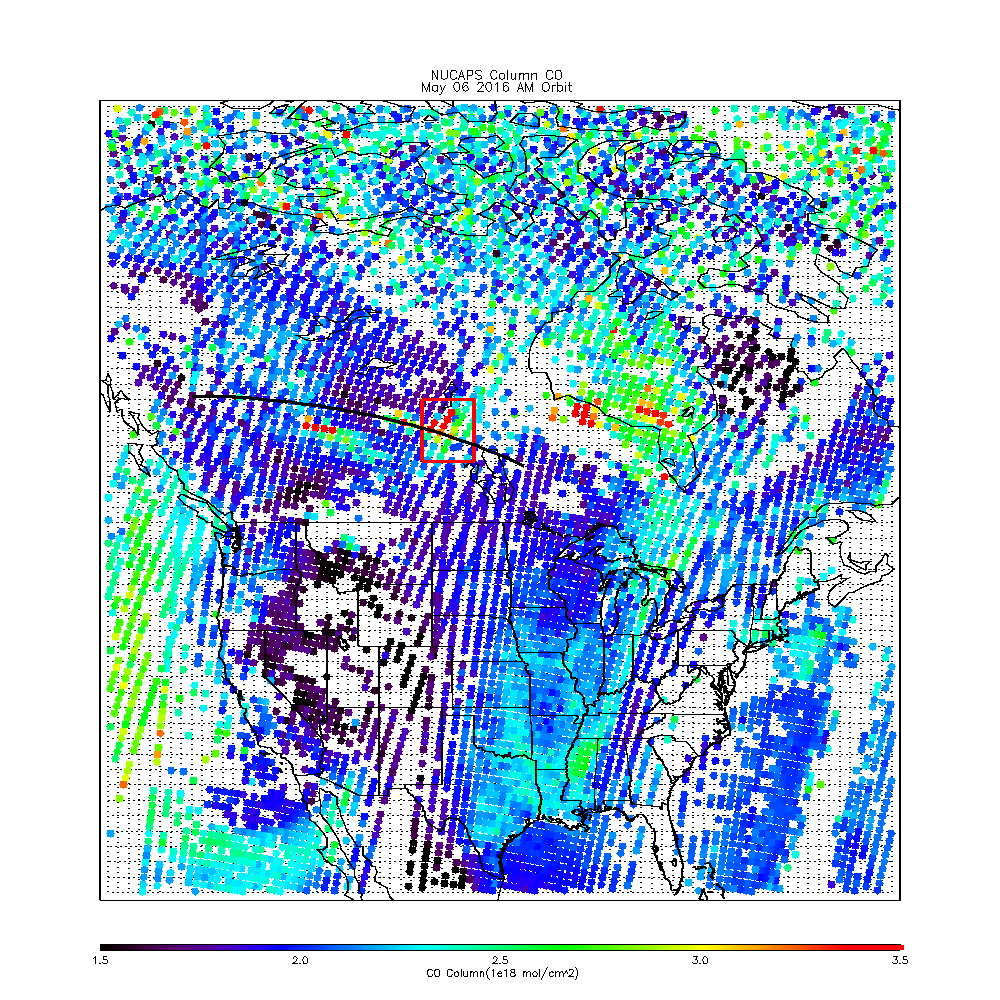 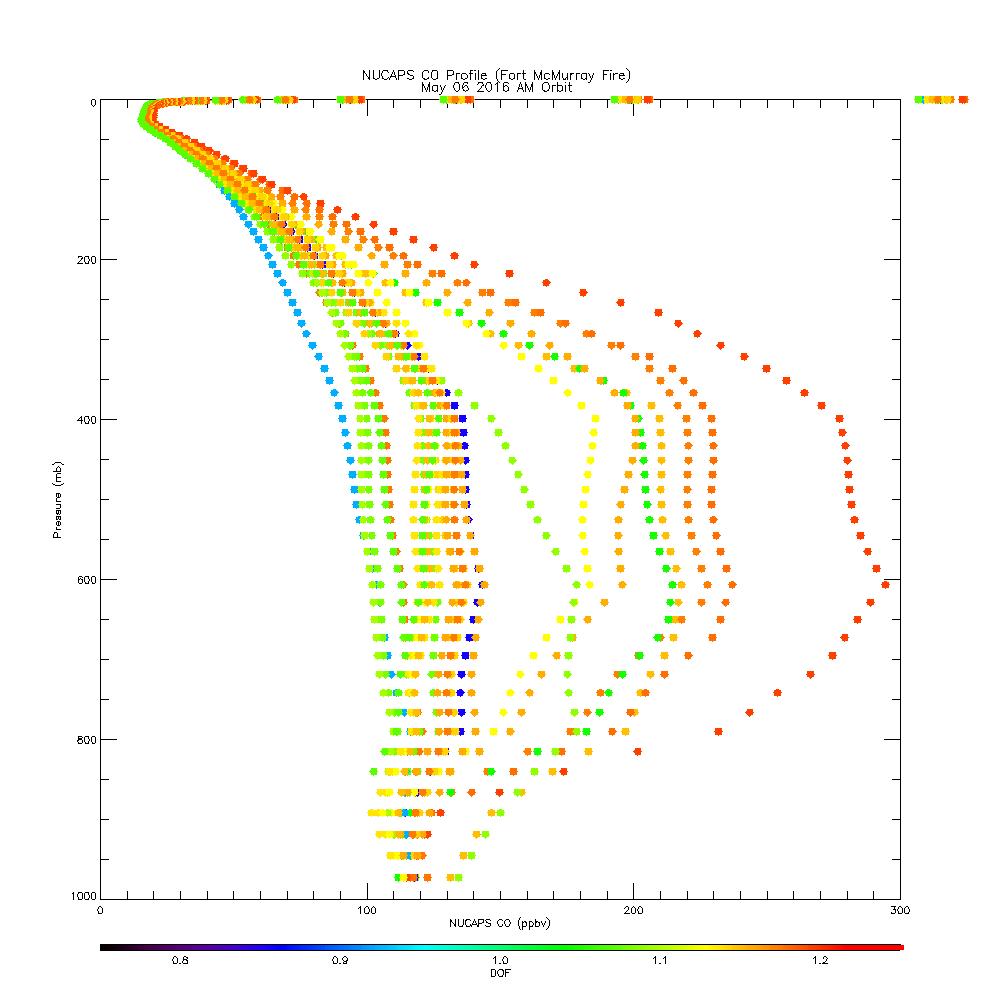 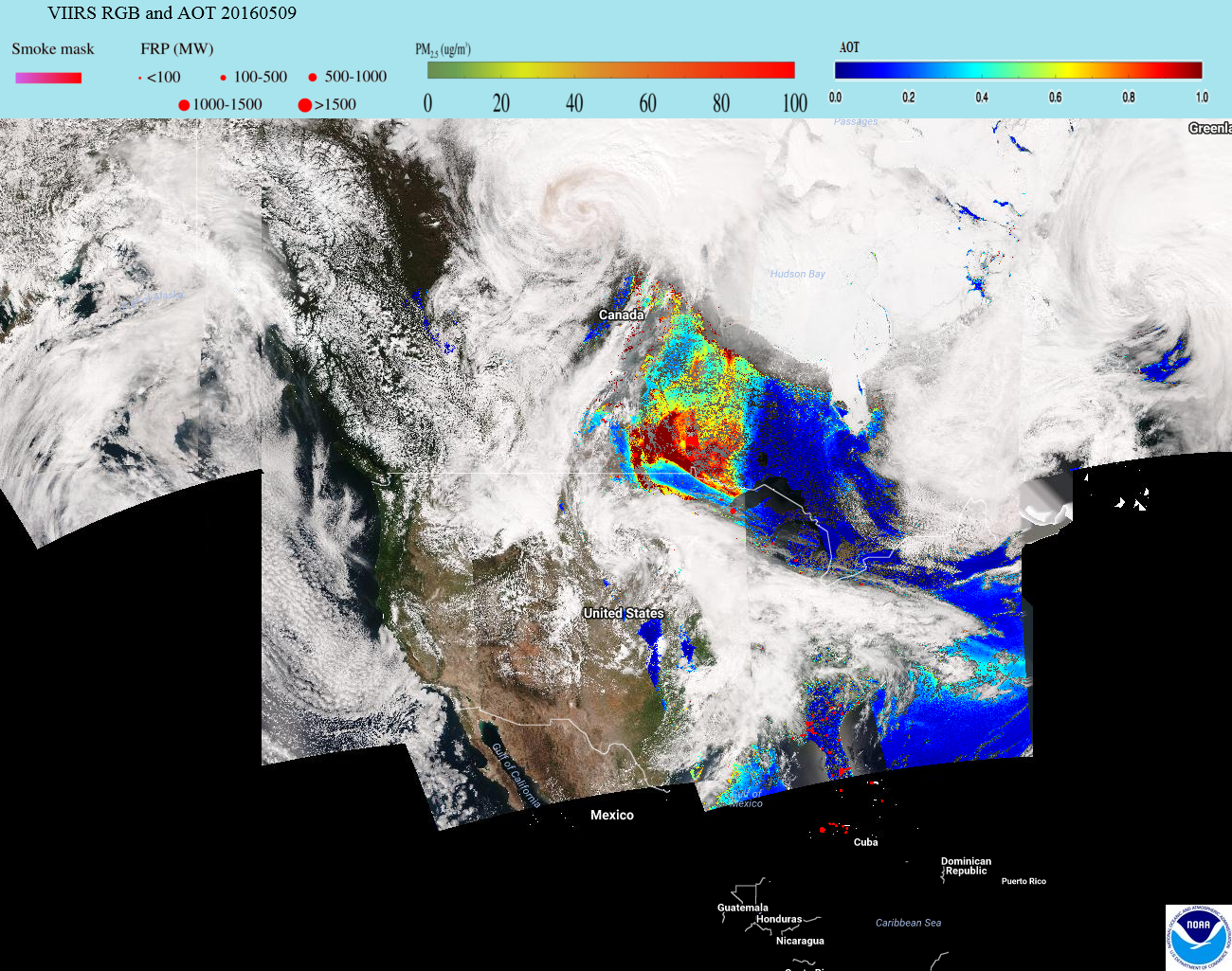 NUCAPS Total Column CO    
PM Orbit   9 May 2016
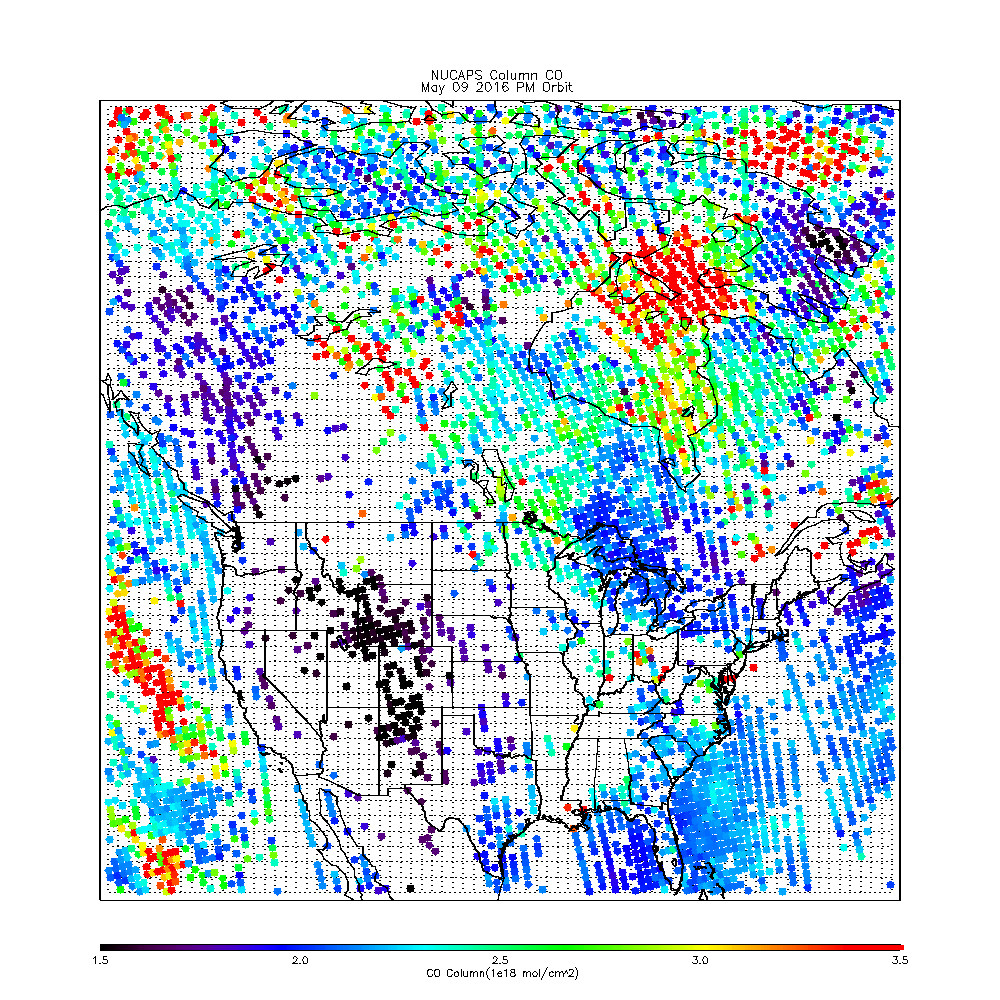 [Speaker Notes: More clouds on PM retrieval, therefore less NUCAPS yield.]
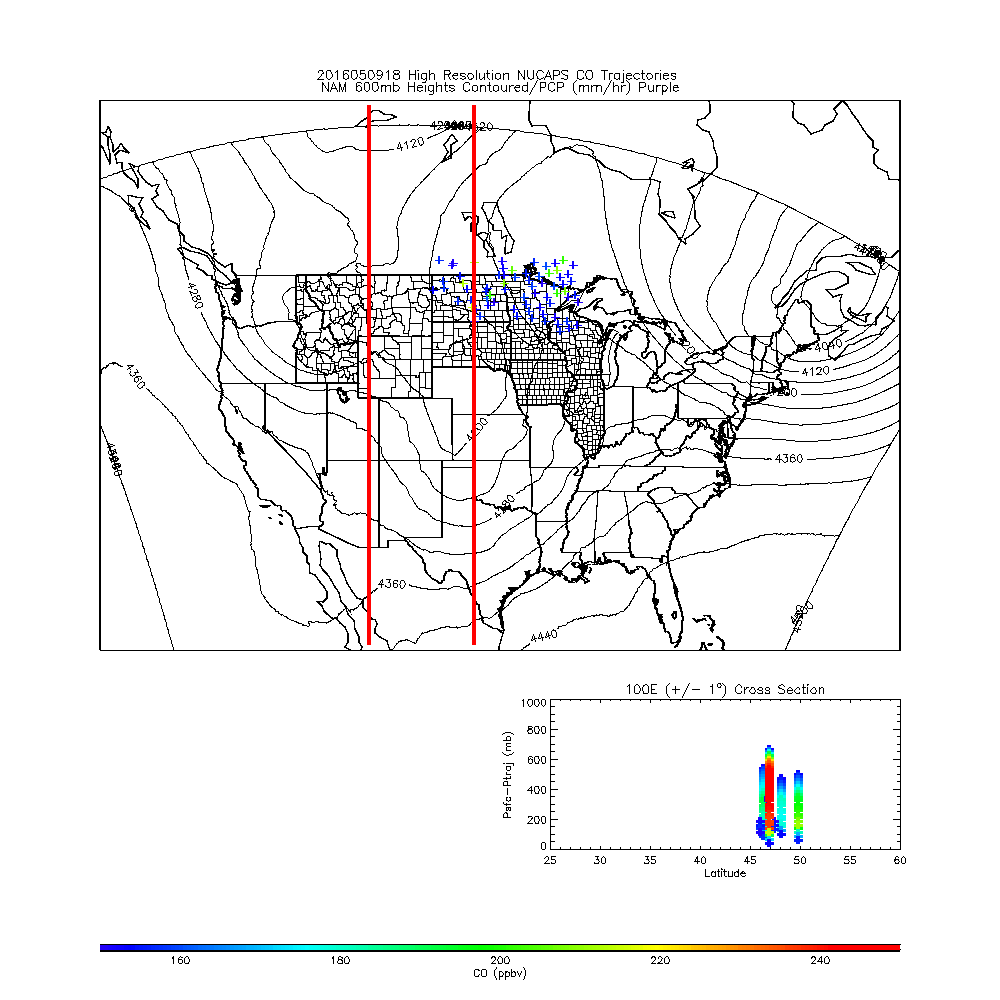 110 W (+ / -1 °) Cross Section
100 W (+ / -1 °) Cross Section
[Speaker Notes: NUCAPS is coarser but provides and actual profile as opposed to AOD which provides one number.  Consistent transport patterns because low vertical shear in occluded system.]
Soberanes wildfire Case study
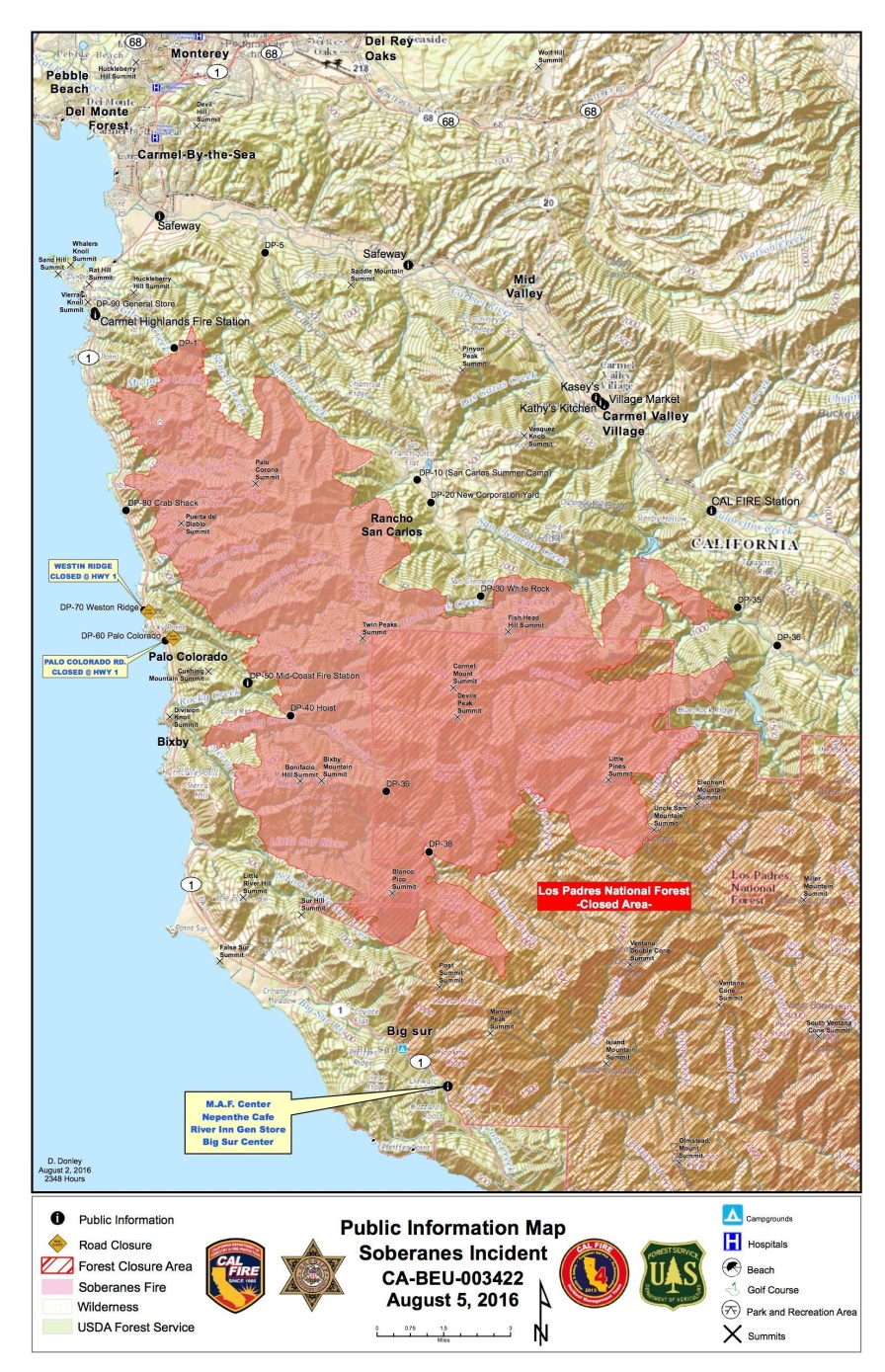 (July 22, 2016) - Soberanes fire was first reported near Soberanes Creek in Monterey County, CA. 

(July 26, 2016) - Governor of California declares a state of emergency in Monterey County due to heavy smoke and risk to lives and property. 

(July 30, 2016)  - Fire had spread to the Los Padres National Forest and was impacting air quality as far south as the Los Angeles Basin and as far east as Las Vegas
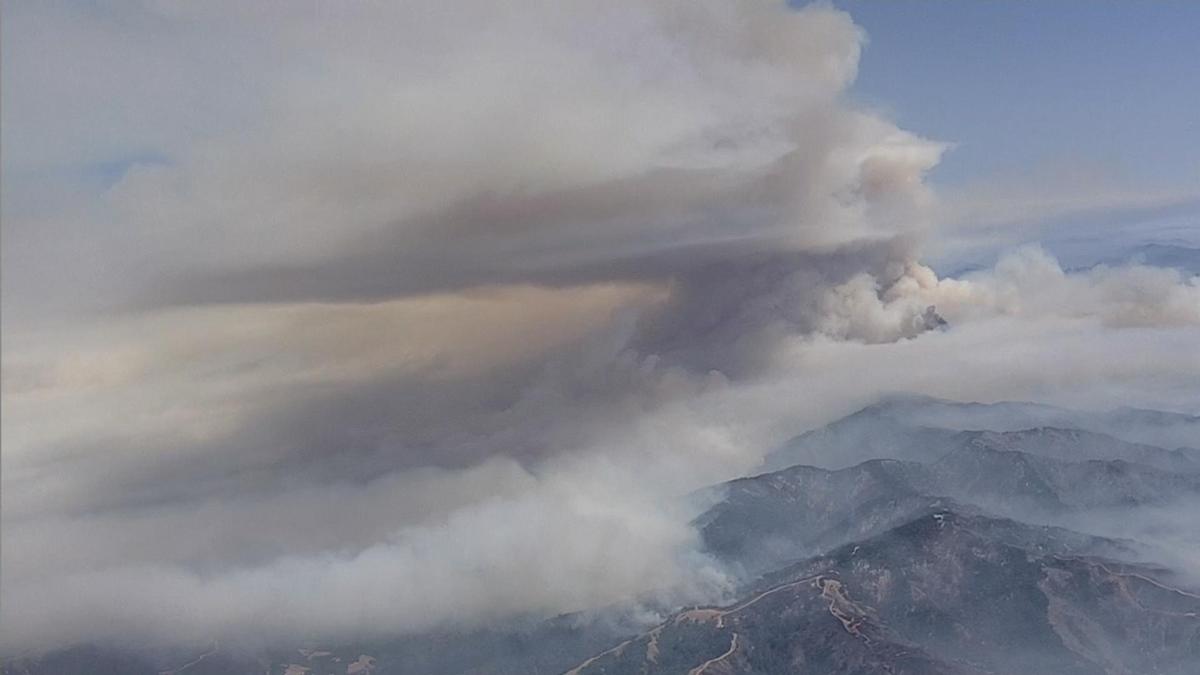 Photo by Associated Press (http://media.nbcbayarea.com)
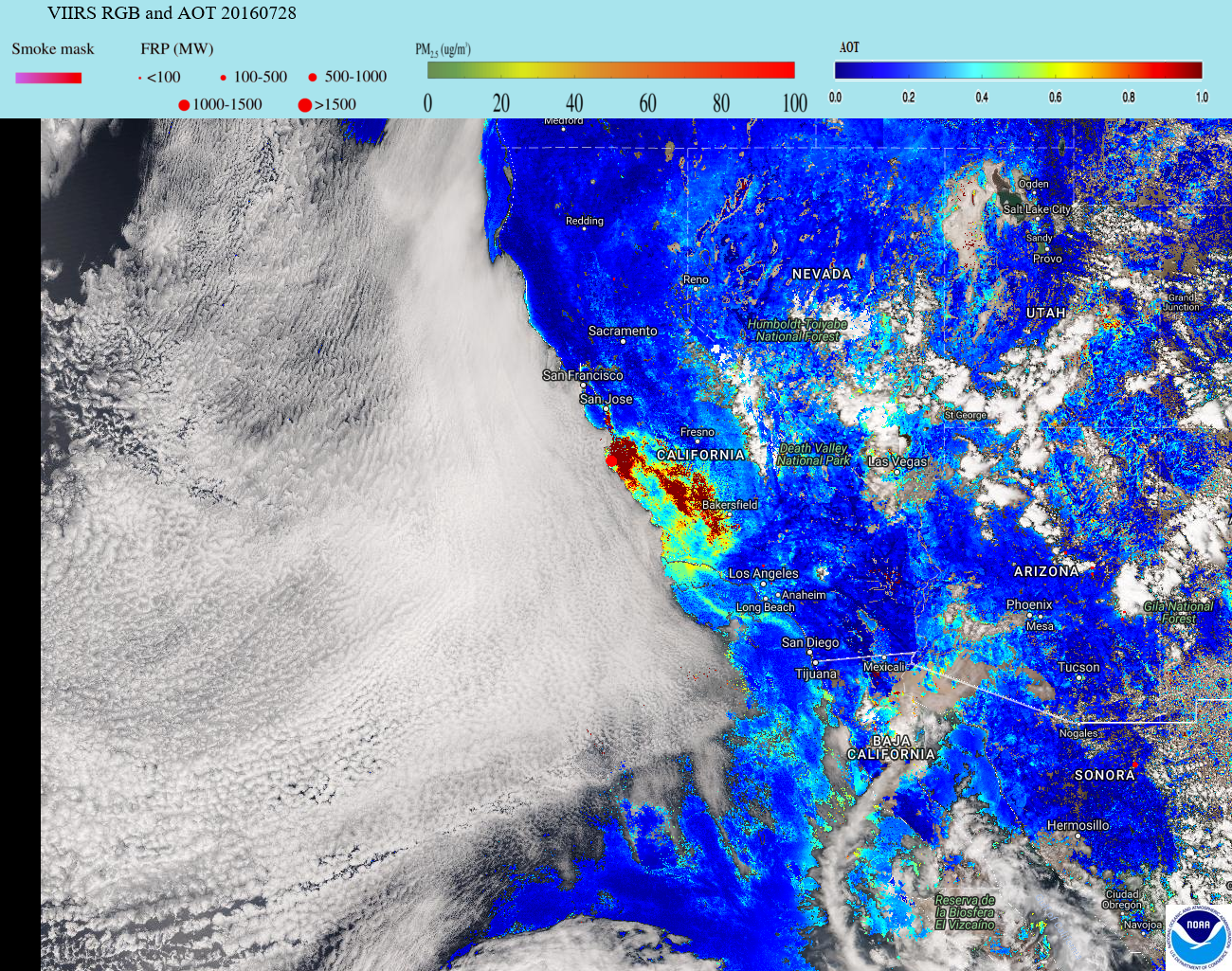 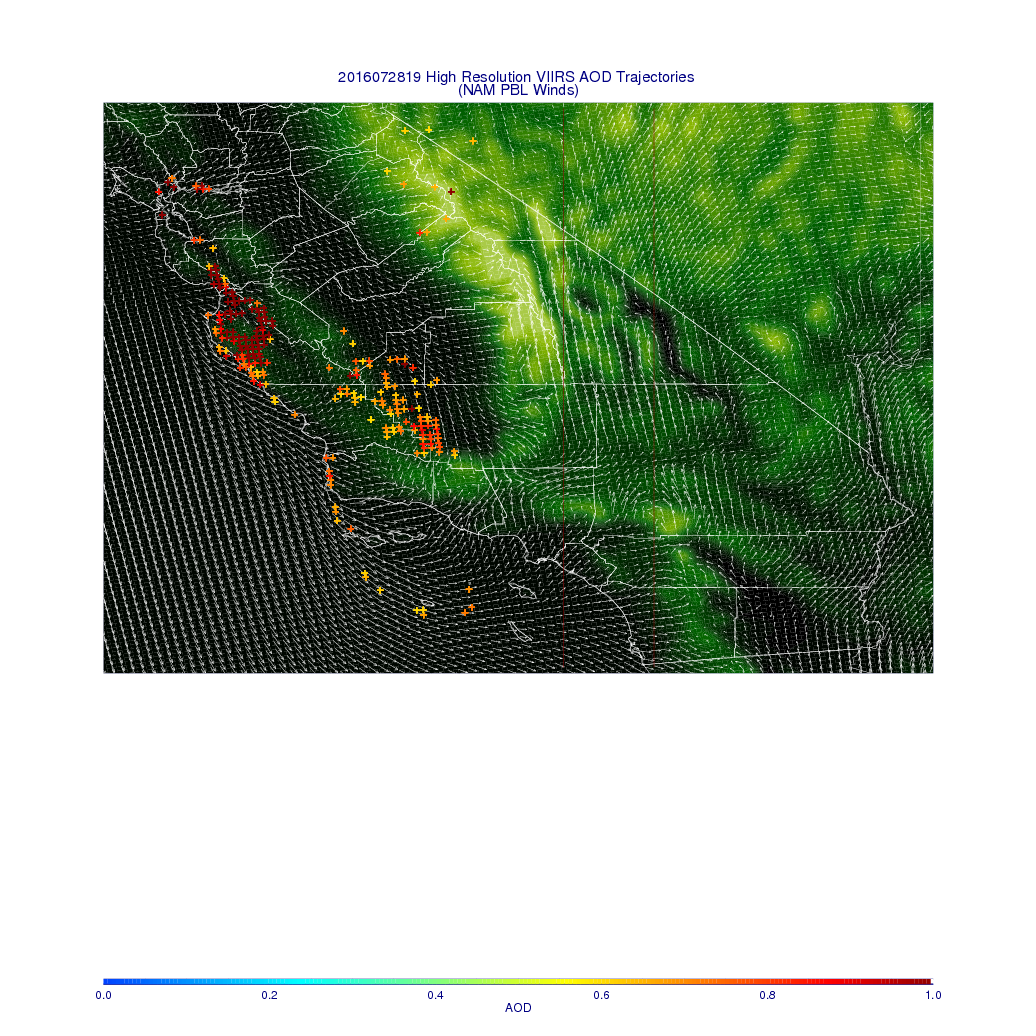 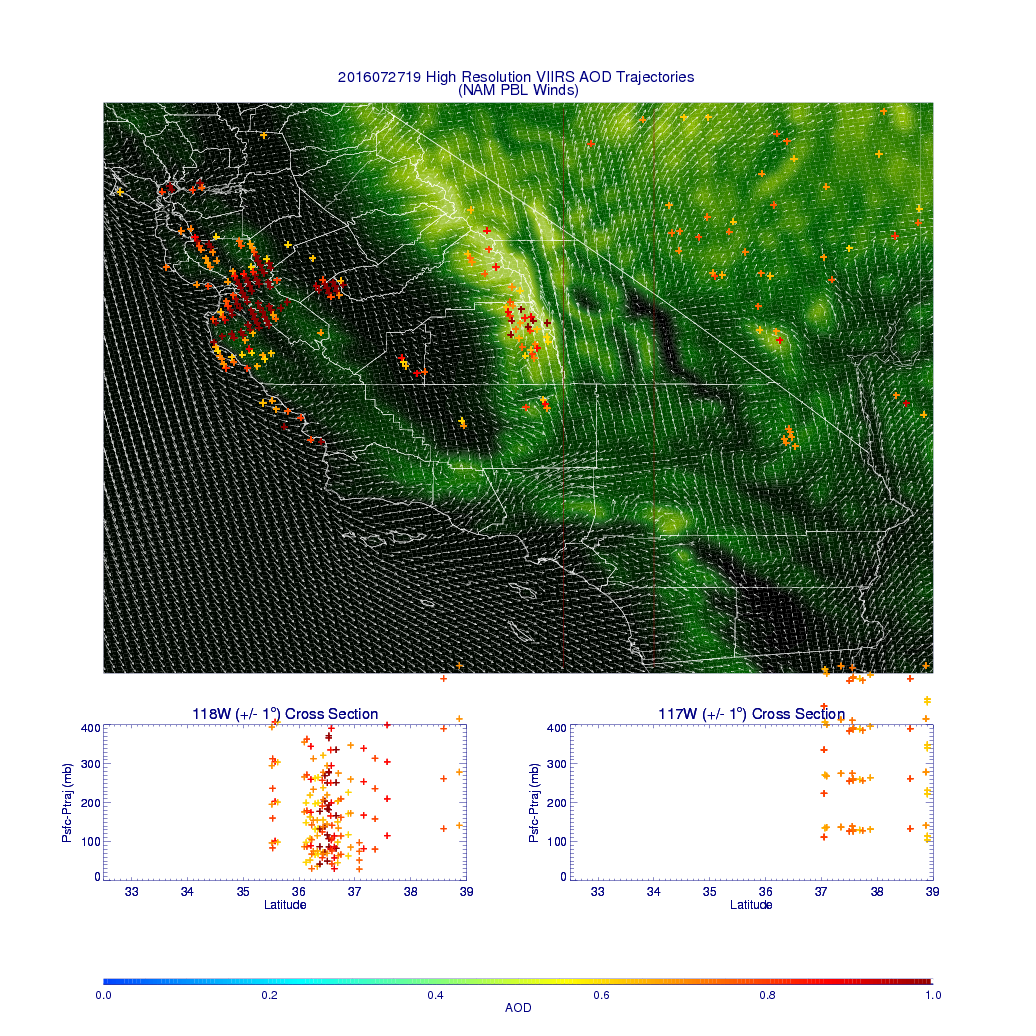 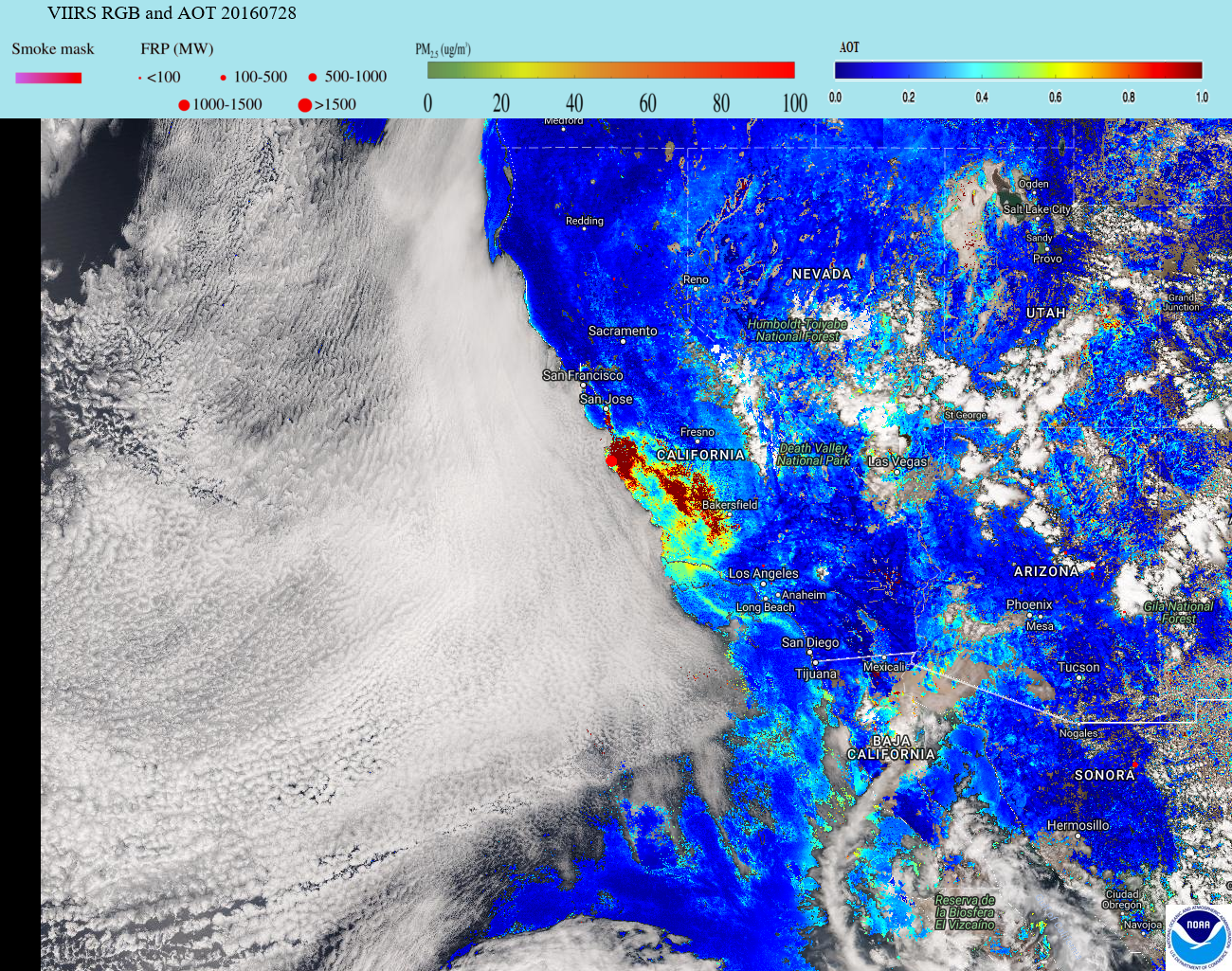 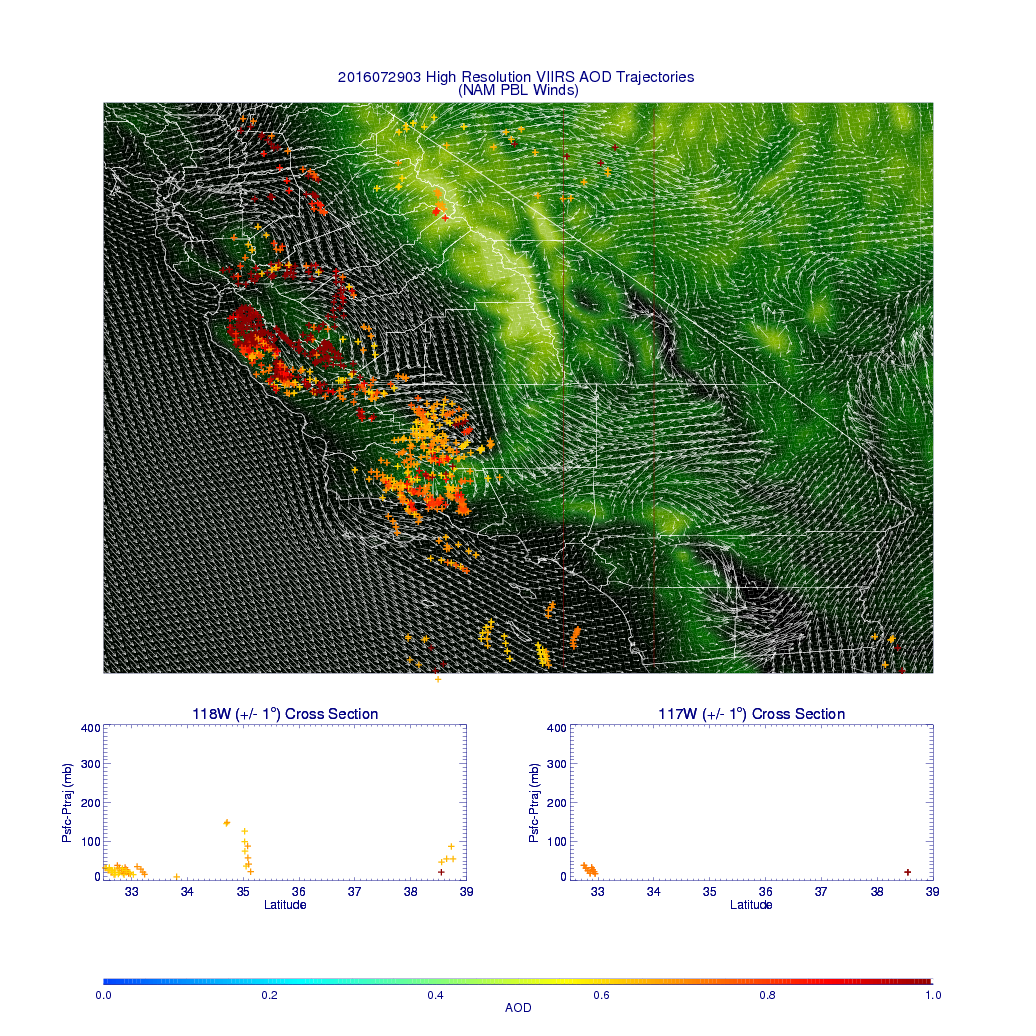 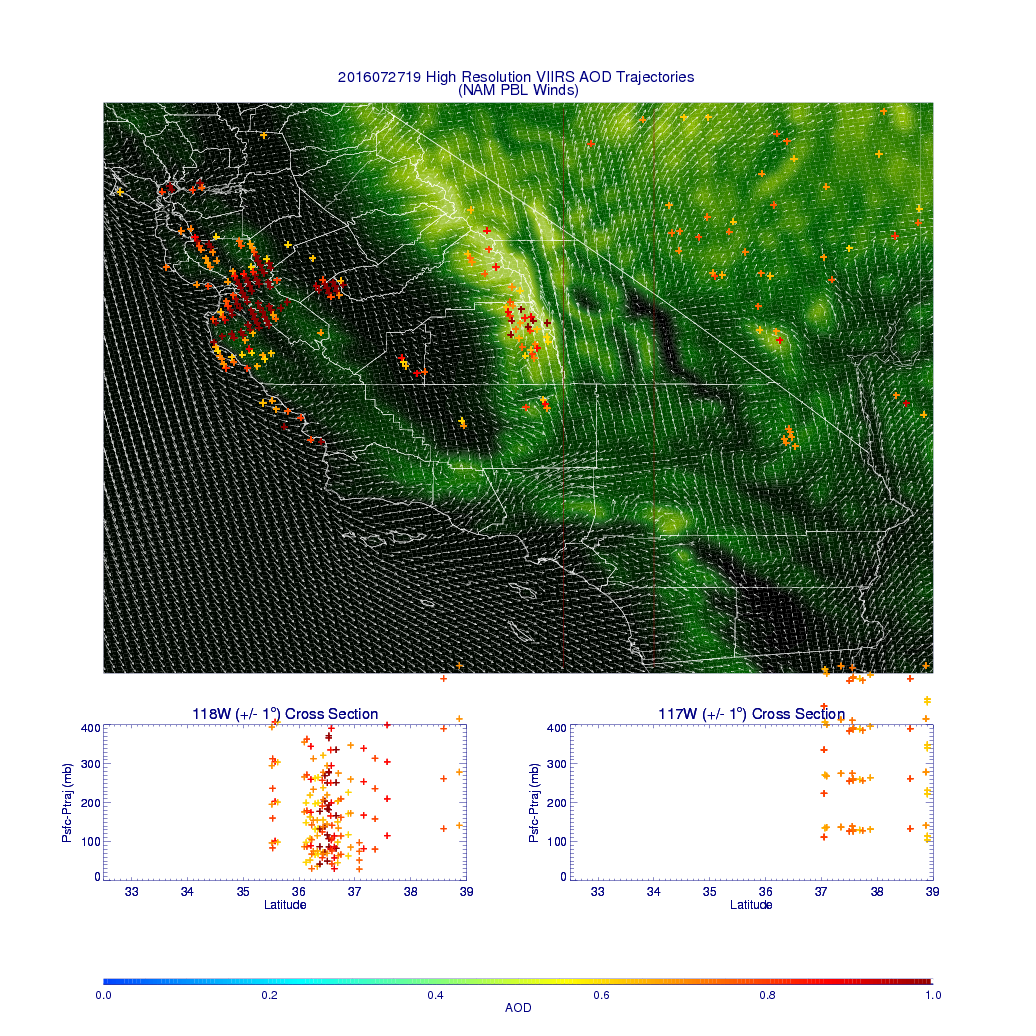 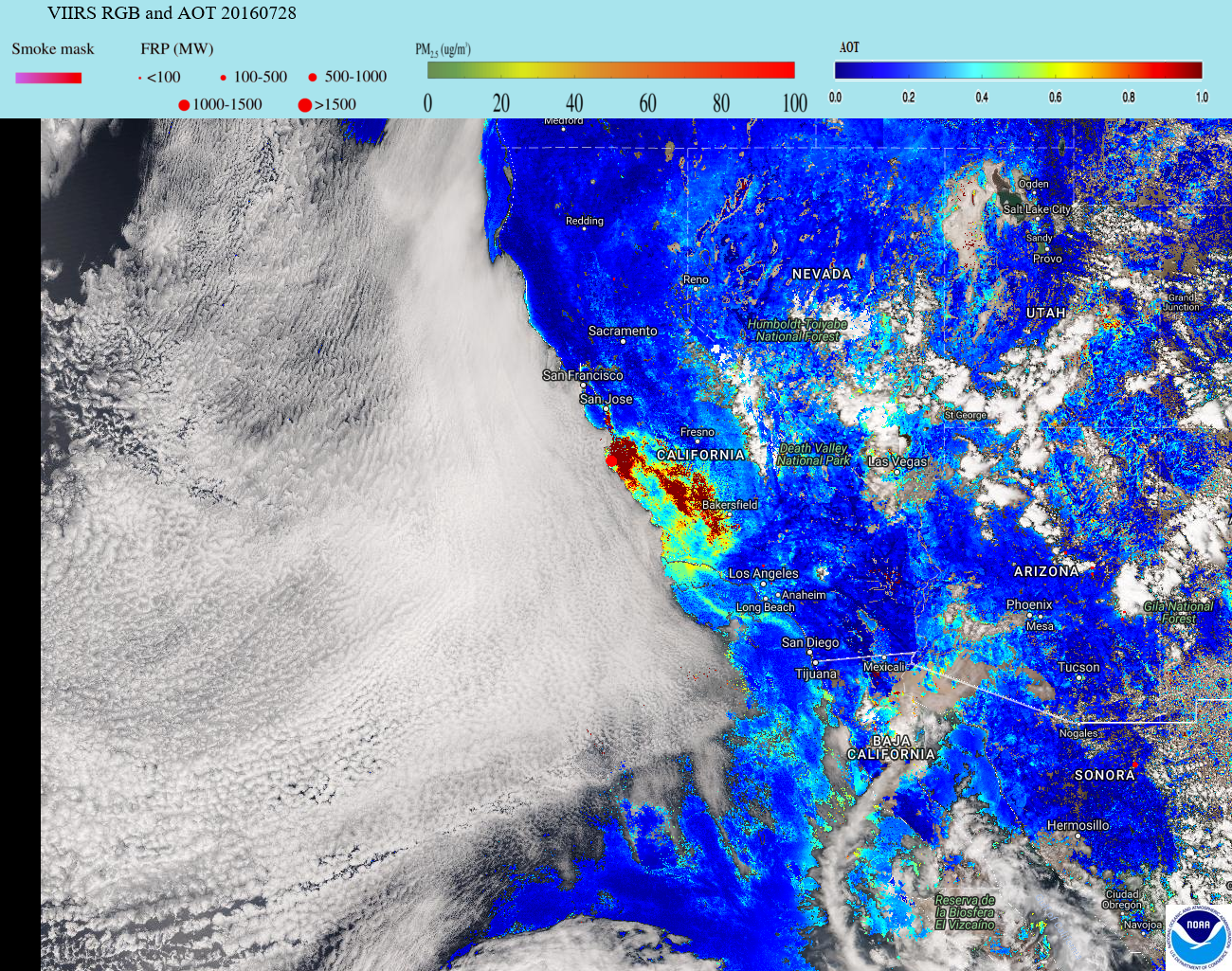 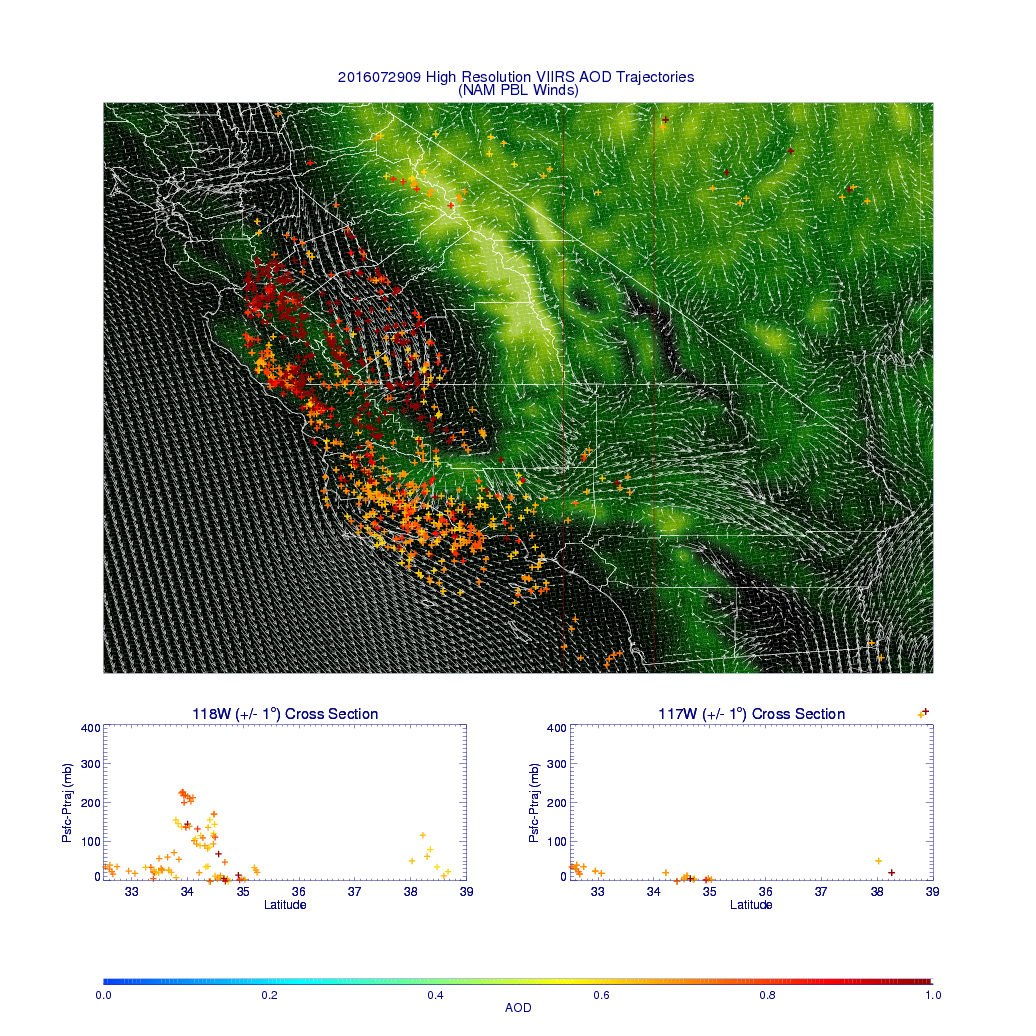 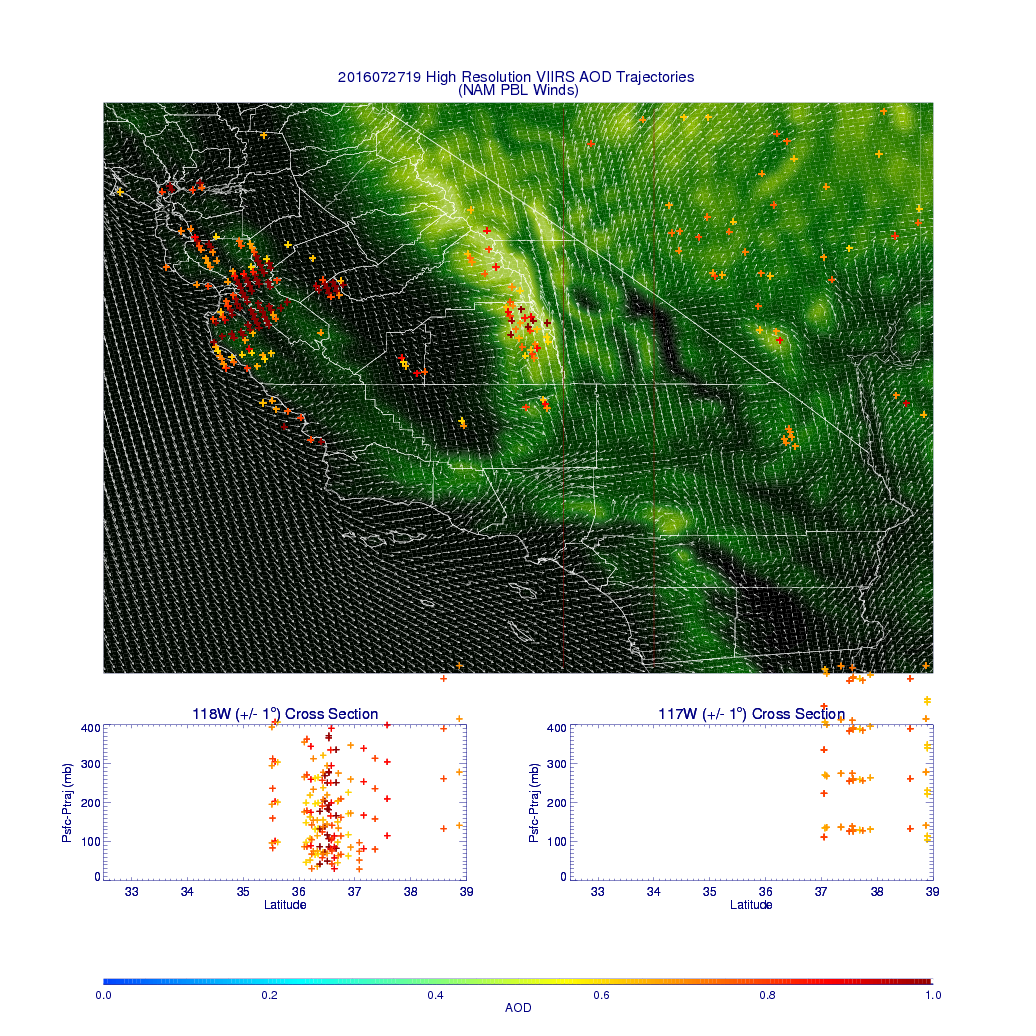 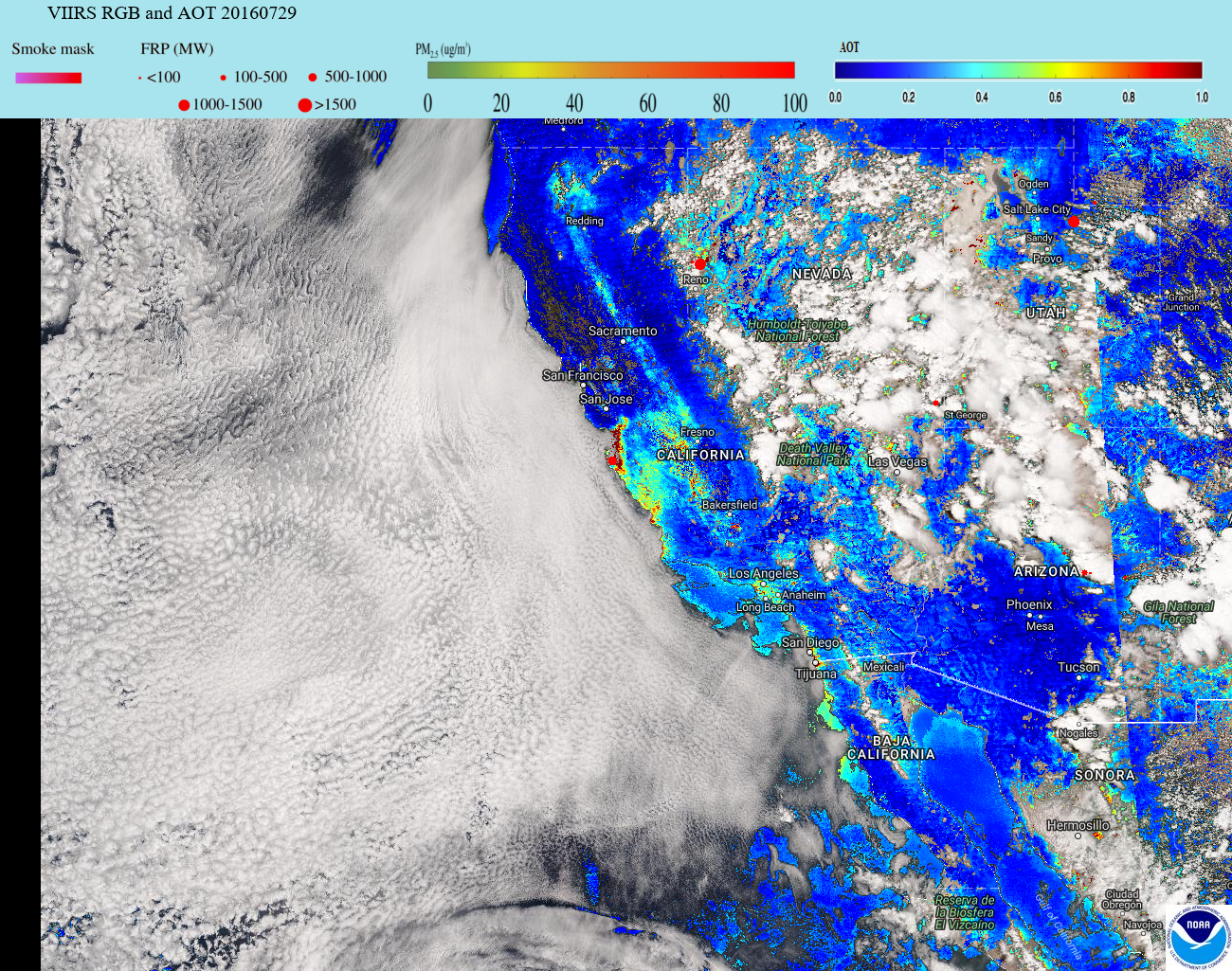 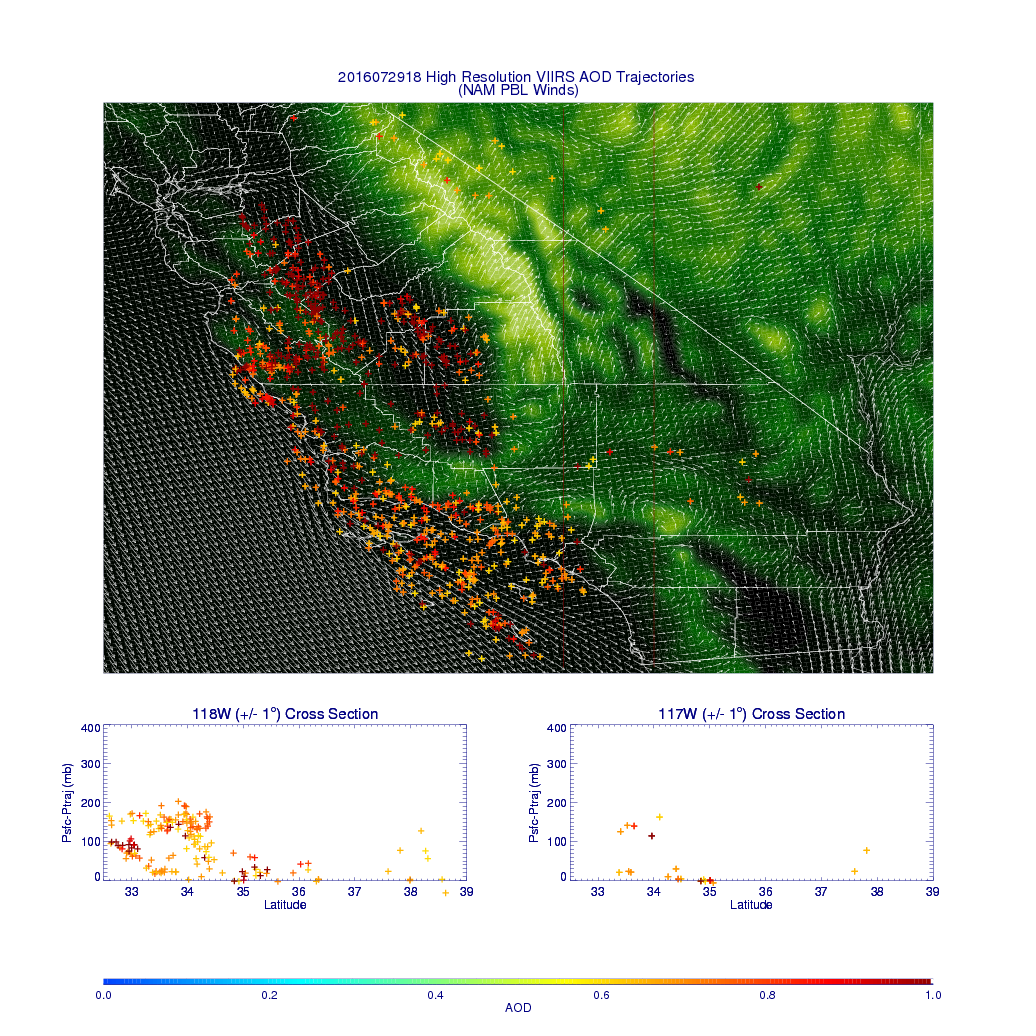 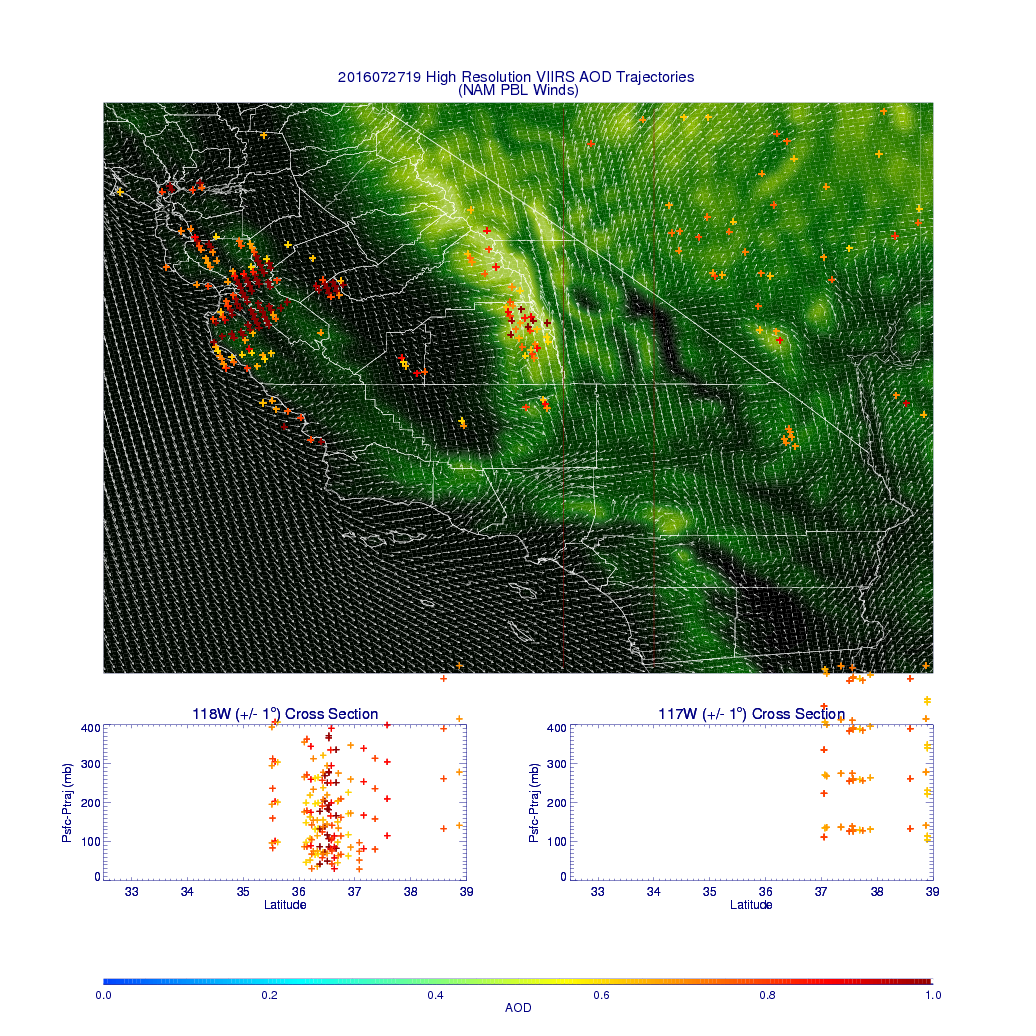 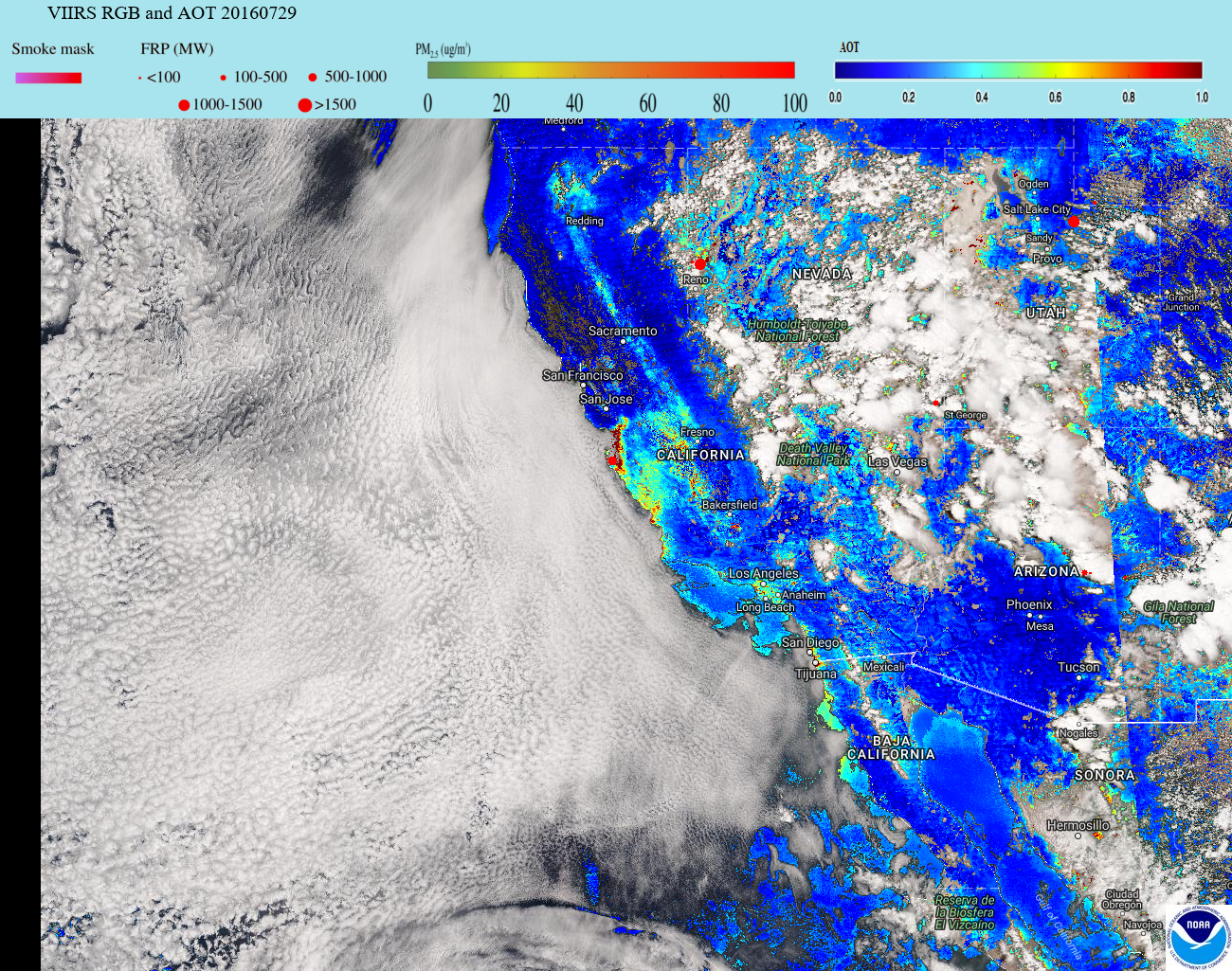 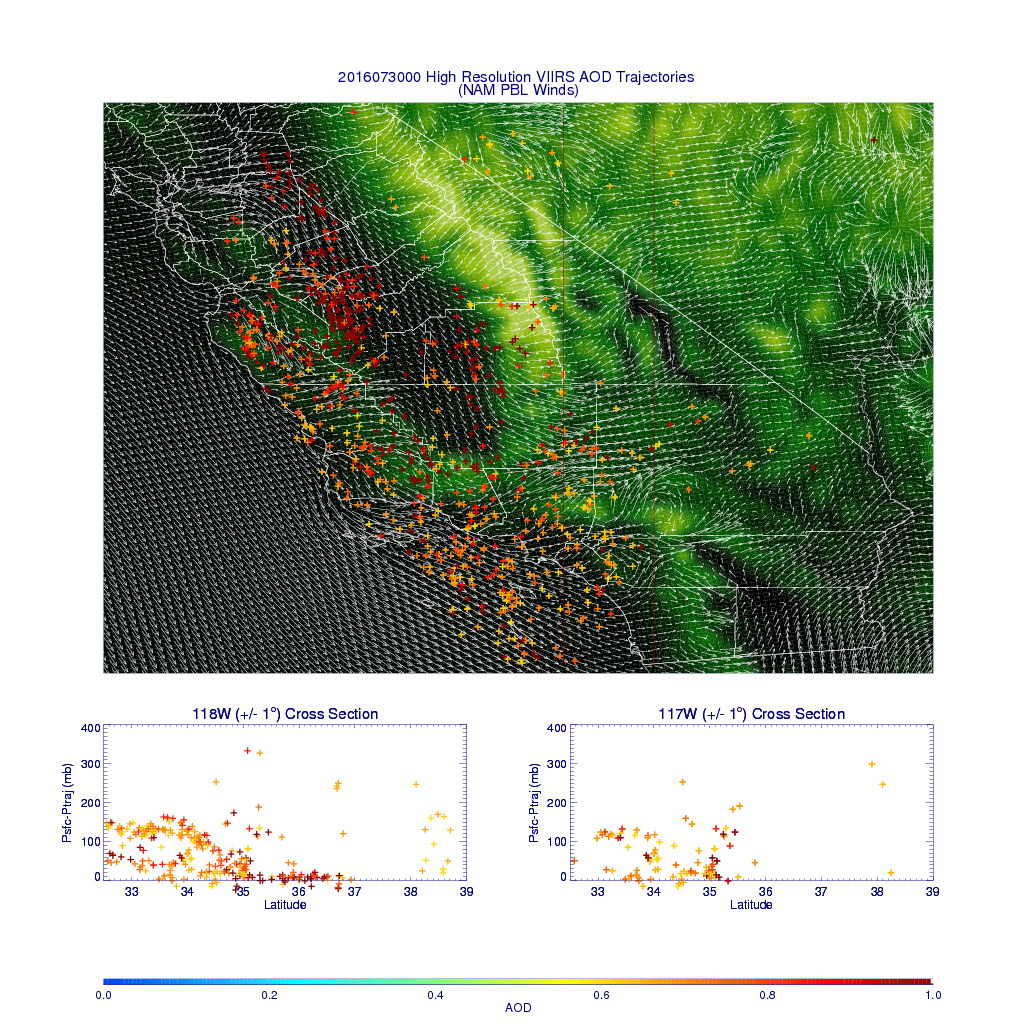 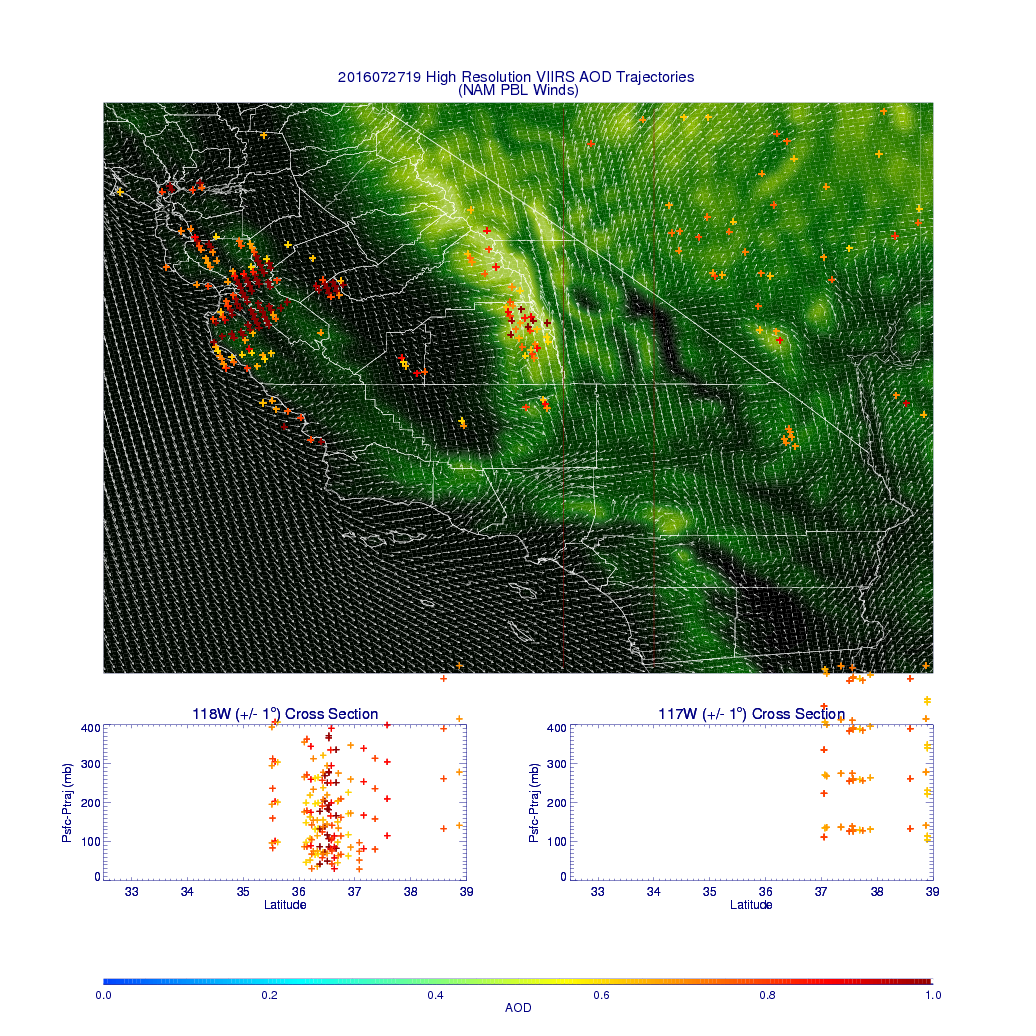 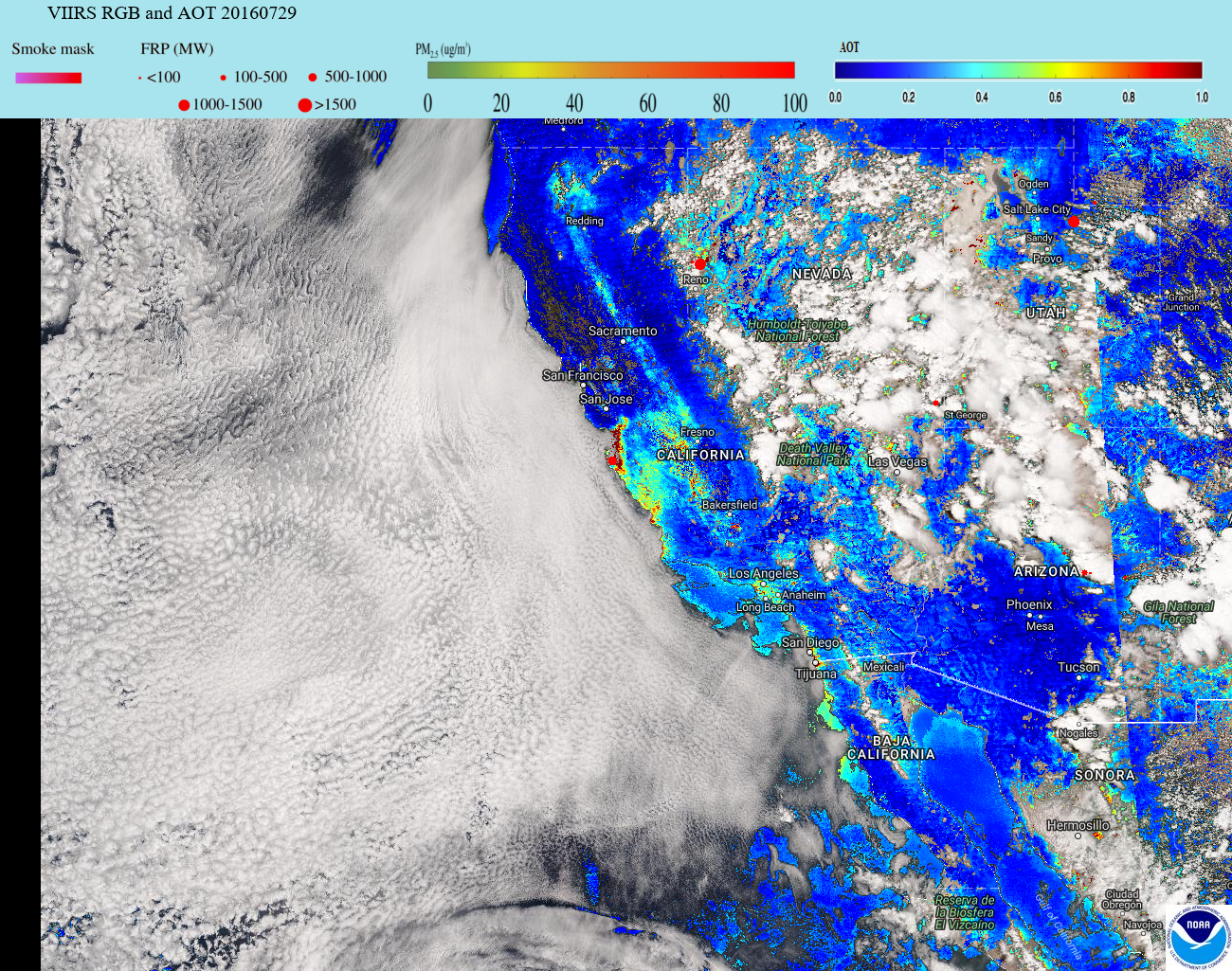 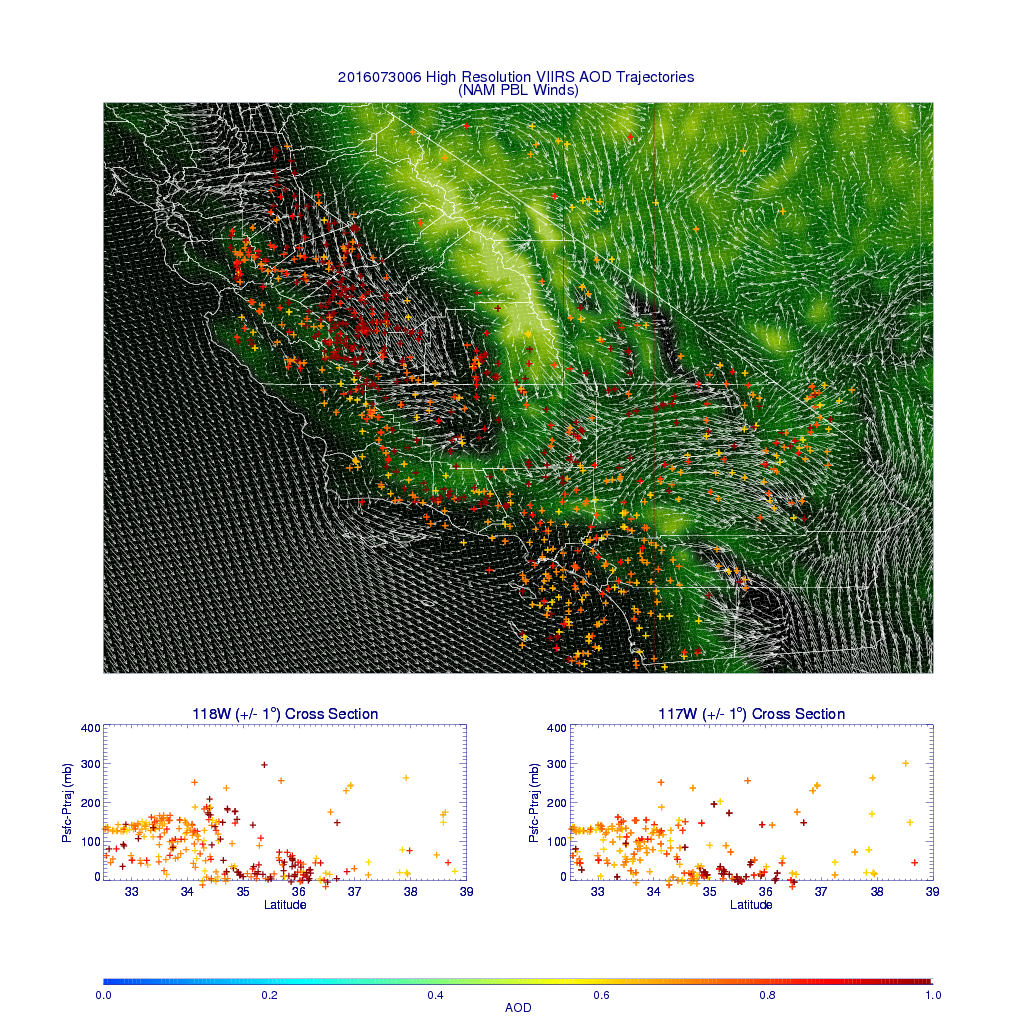 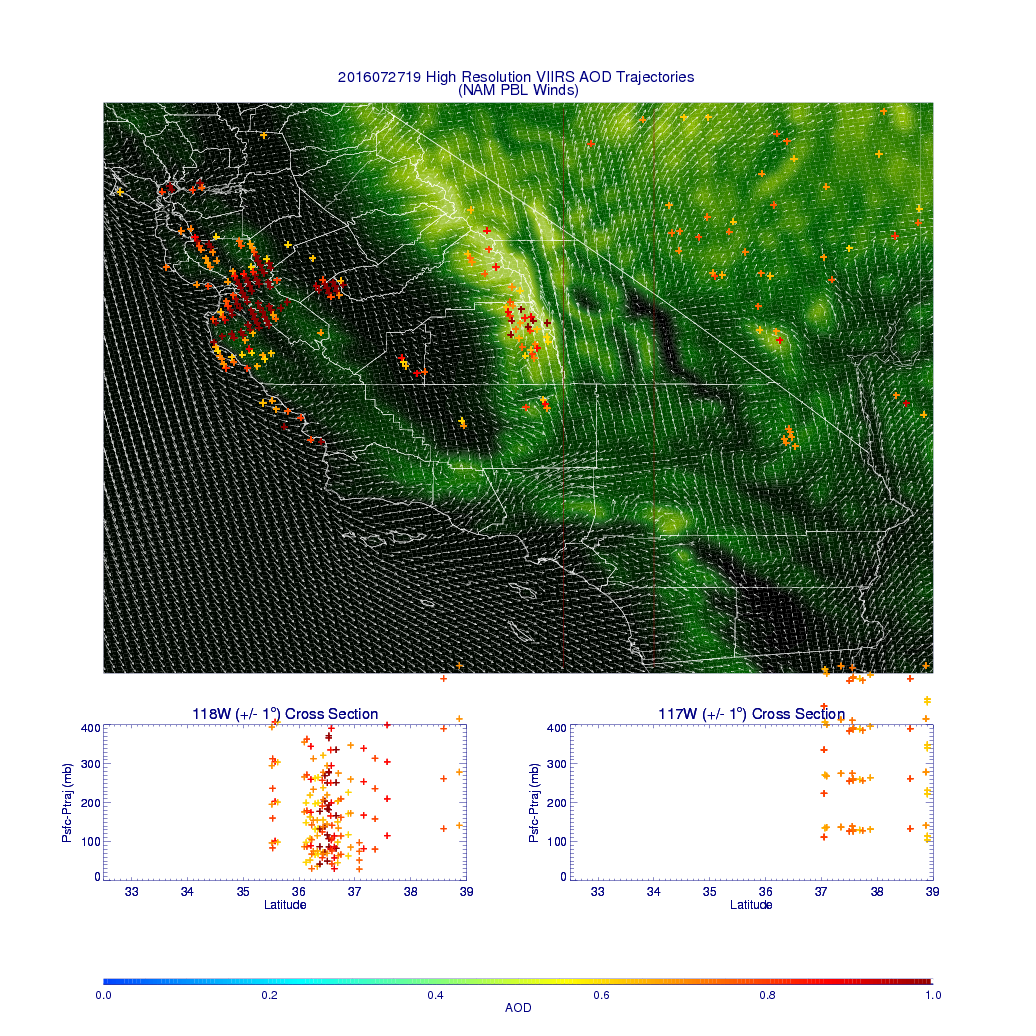 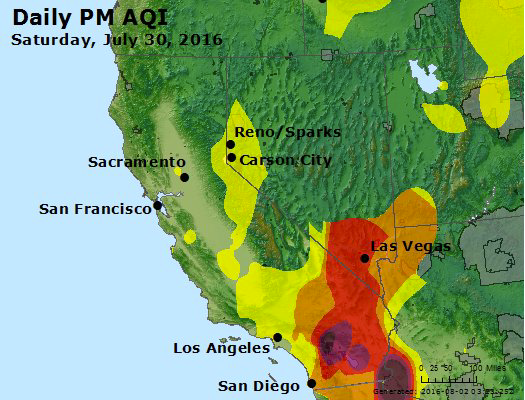 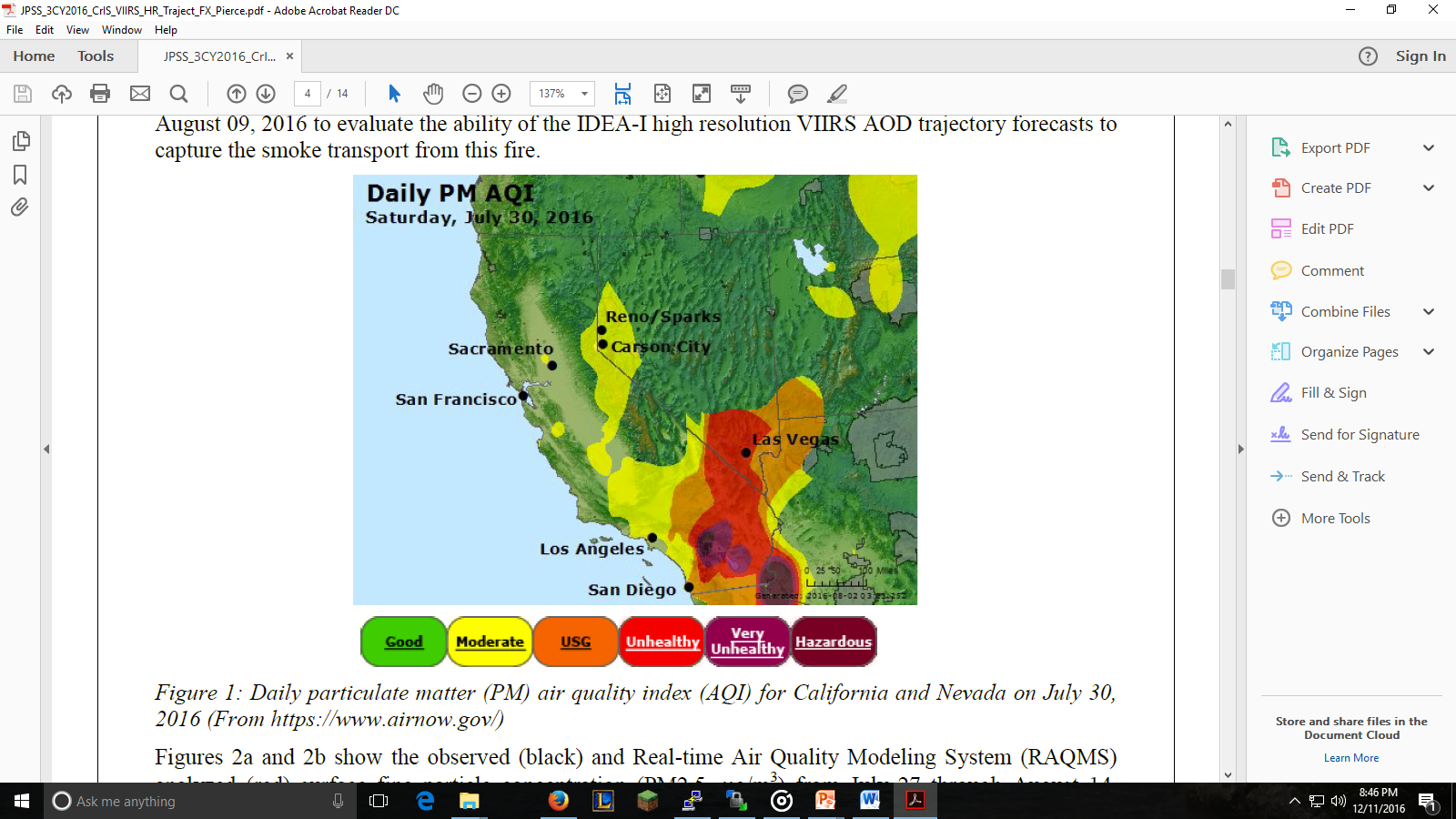 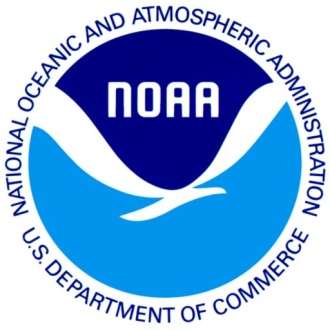 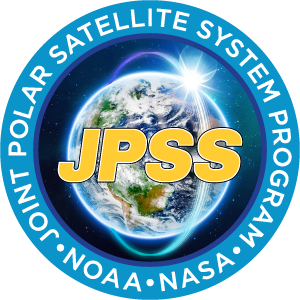 Conclusions
Case studies illustrate how long range transport of wild fire smoke can adversely impact surface air quality thousands of kilometers downwind and how local topographic flow can lead to complex transport patterns near the wildfire source region. 

The NUCAPS CO retrievals complement the high resolution VIIRS AOD retrievals by providing retrievals in partially cloudy scenes and also providing information on the vertical distribution of the wildfire smoke. S-NPP extension to IDEA-I using

This work addresses the need for low latency, web-based, high resolution forecasts of smoke dispersion for use by NWS Incident Meteorologists (IMET) to support on-site decision support services for fire incident management teams.
Funding provided by the NOAA JPSS Proving Ground and Risk Reduction program
Extra Slides
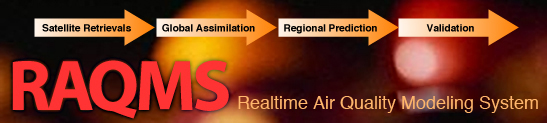 SONGNEX 2015
Shale Oil and Natural Gas Nexus
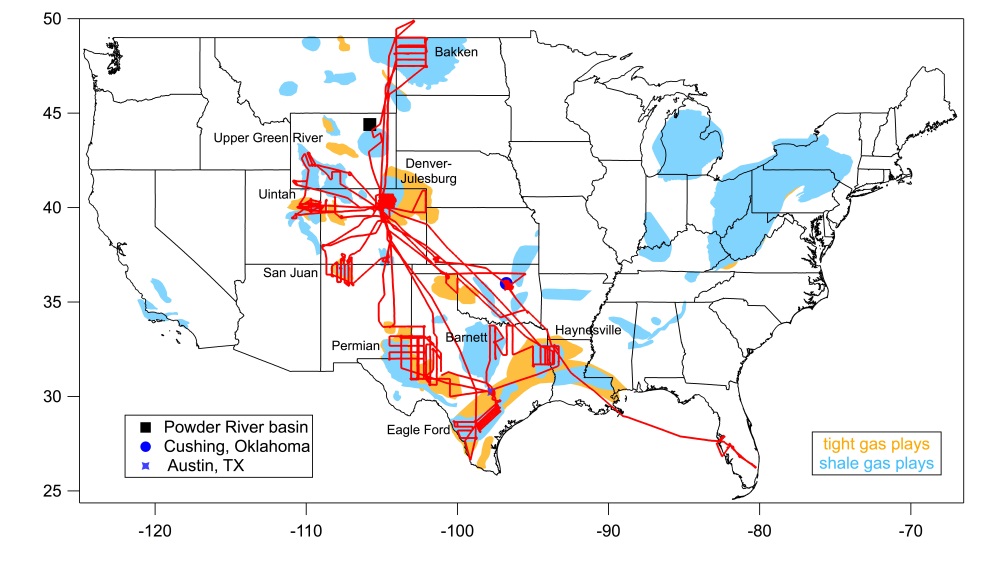 Evaluate RAQMS vs insitu CO during NOAA/ESRL SONGNEX 2015 for indirect NUCAPS CO validation
RAQMS vs Insitu SONGNEX 2015
(March 19-April 27, 2015)
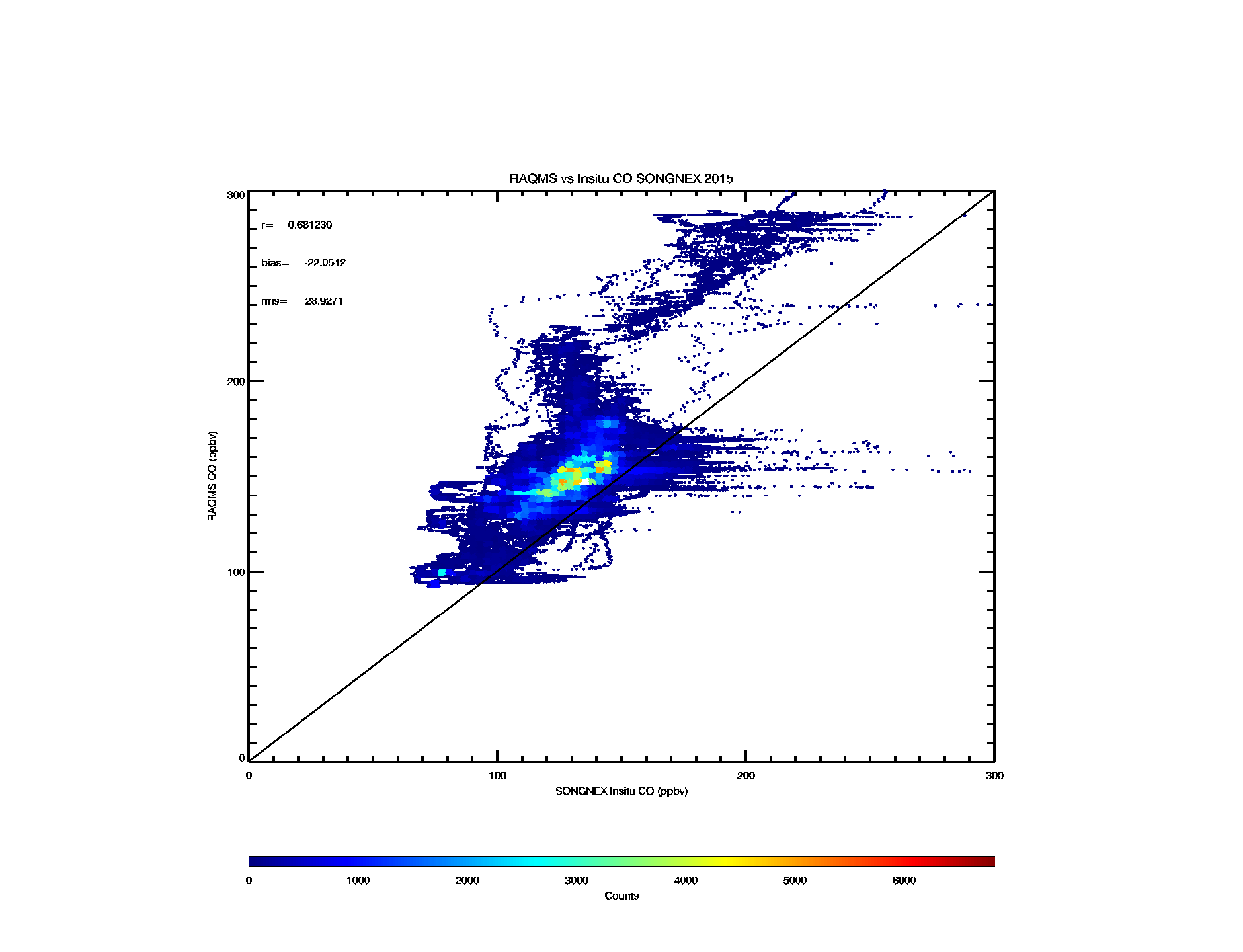 r=0.681230
bias= 22.0542 
(RAQMS-insitu)
rms= 28.9271
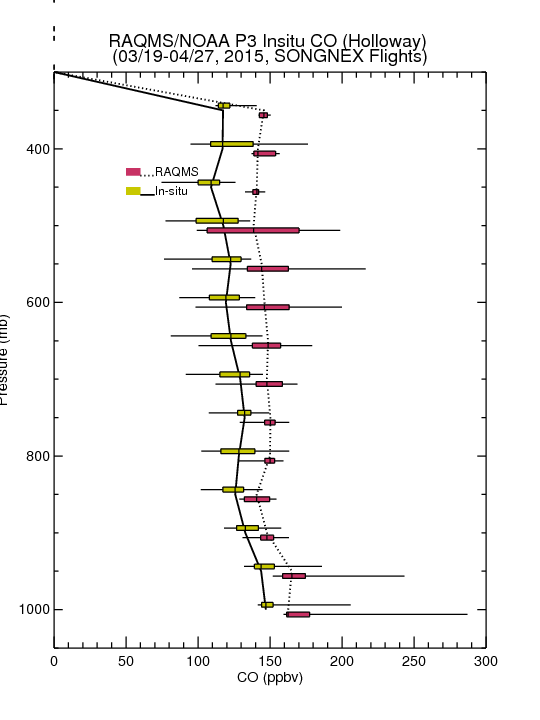 RAQMS CO (ppbv)
Insitu CO (ppbv)
[Speaker Notes: Good comparison between instantaneous retrieval and model value. RAQMS is a multiscale meteorological and chemical modeling system for predicting stratospheric and tropospheric chemistry.]
RAQMS vs Insitu SONGNEX 2015
(March 19-April 27, 2015)
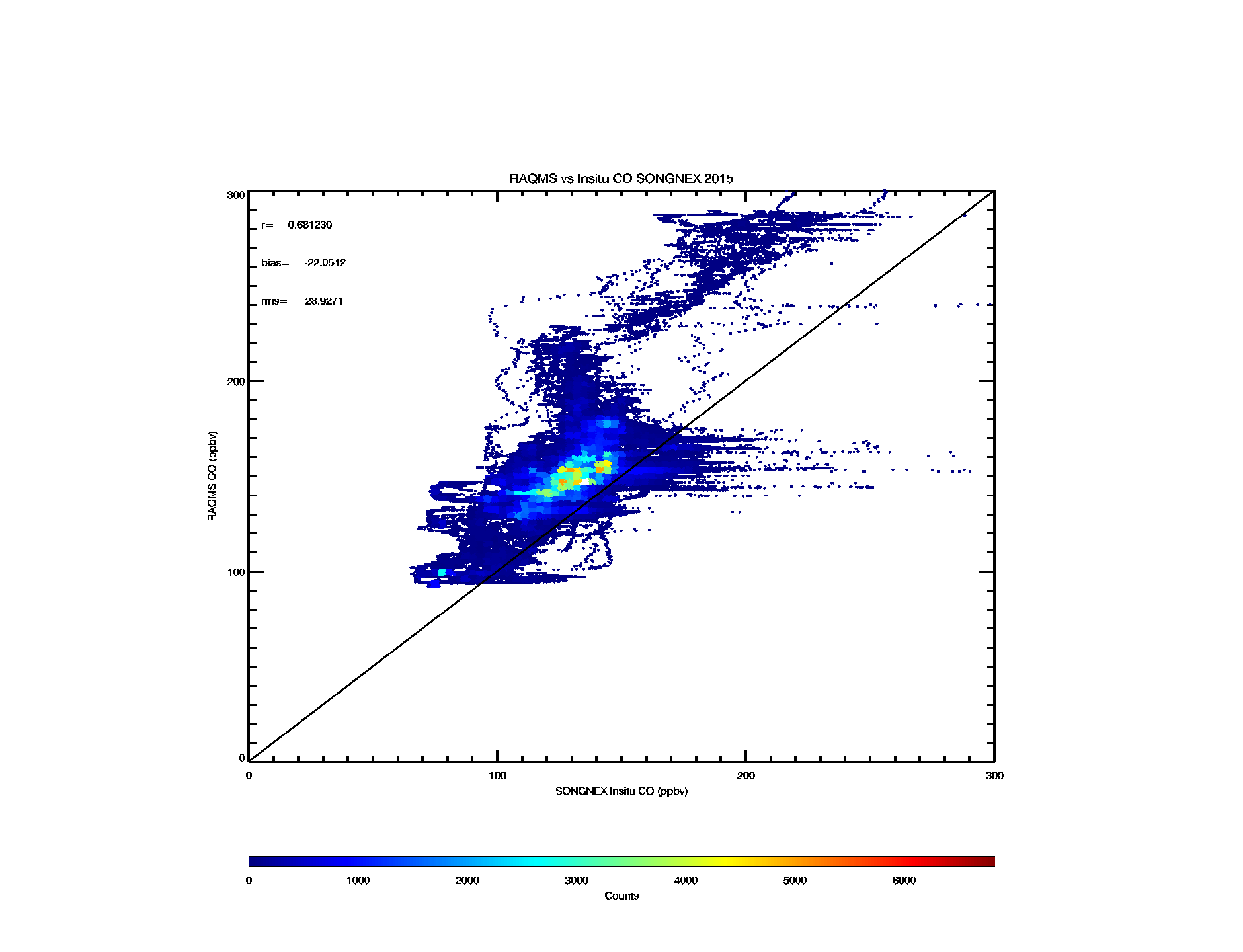 r=0.681230
bias= 22.0542 
(RAQMS-insitu)
rms= 28.9271
RAQMS CO (ppbv)
Insitu CO (ppbv)
RAQMS vs NUCAPS AM Orbit
(May 1-16, 2016)
RAQMS vs NUCAPS PM Orbit
(May 1-16, 2016)
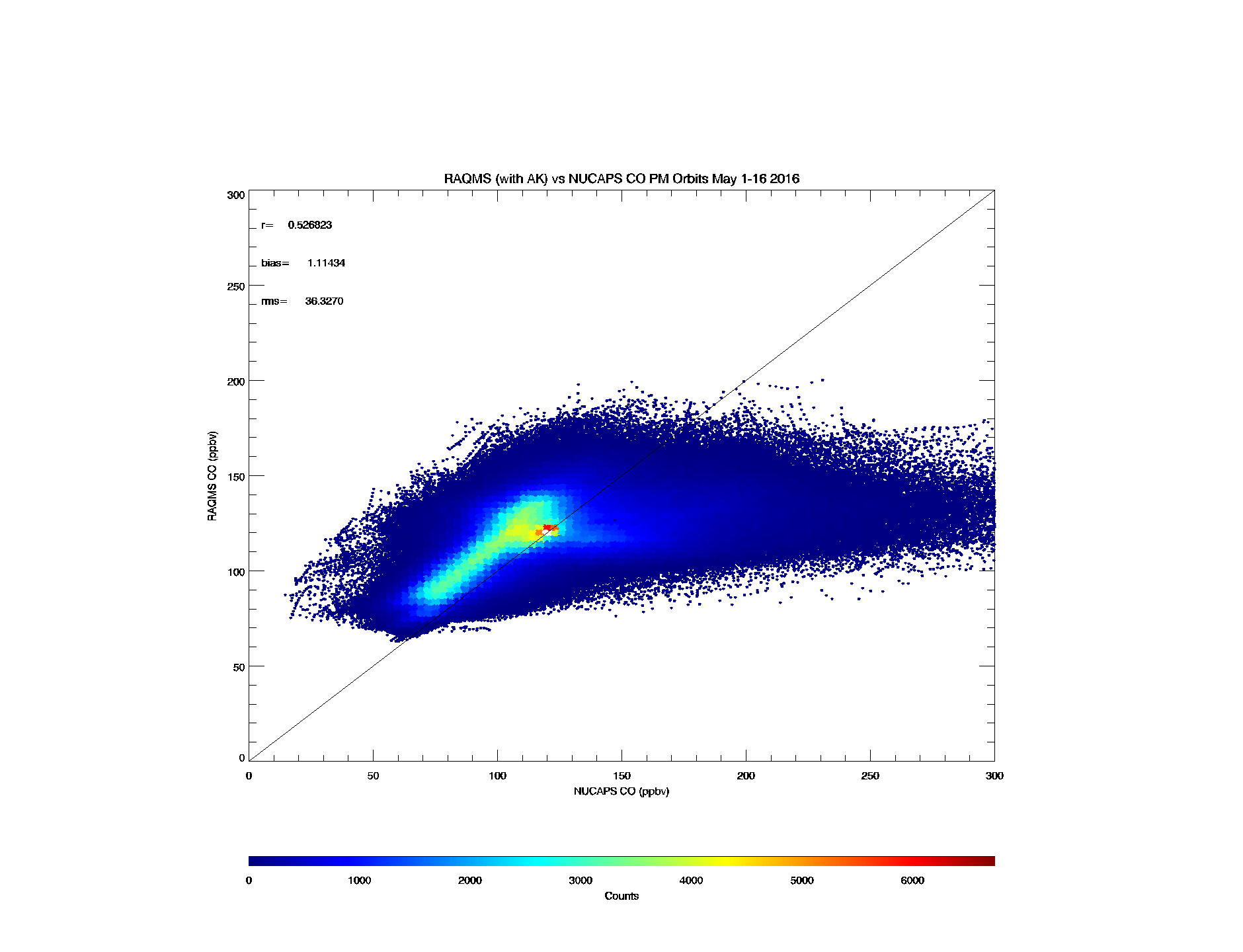 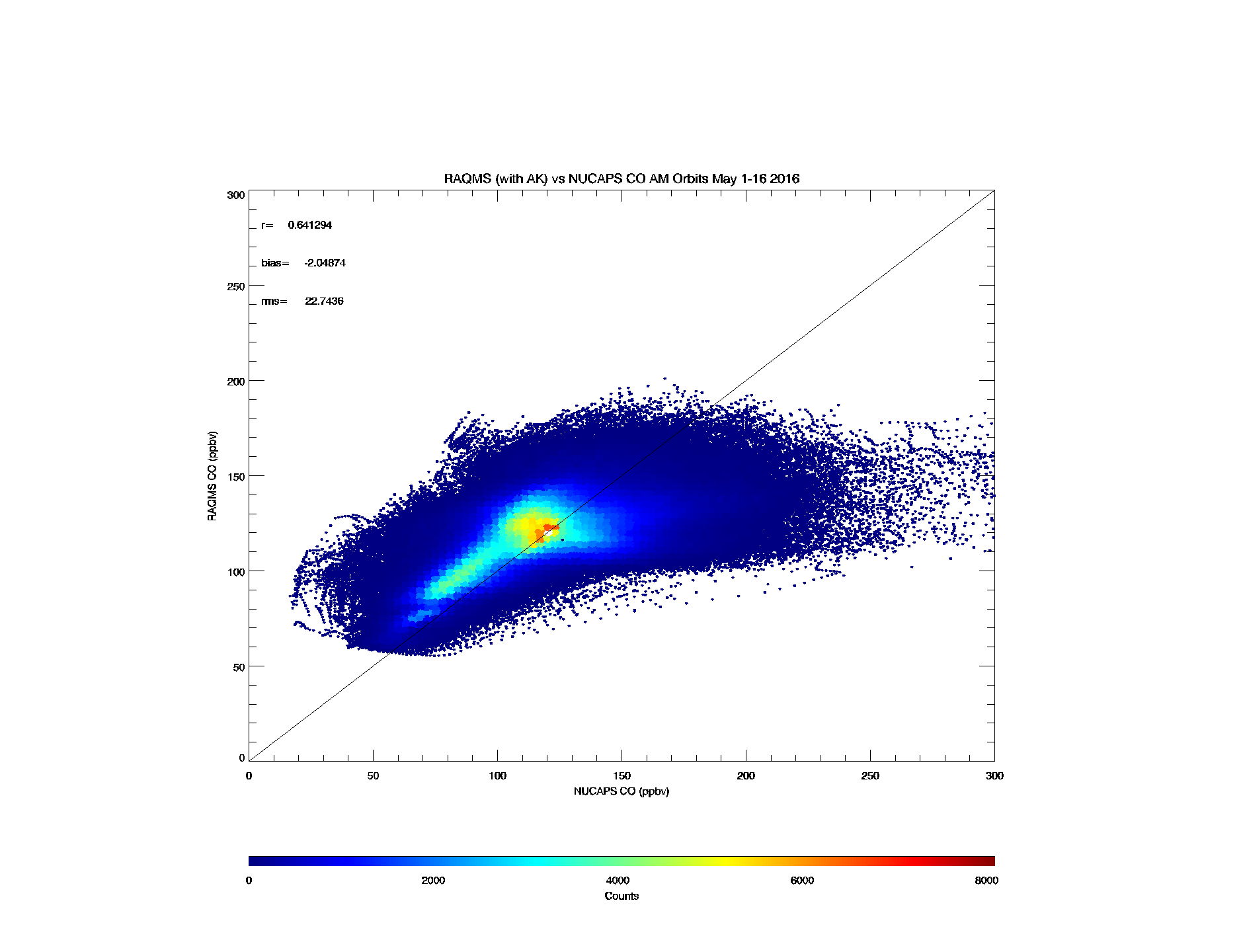 r=0.641294
bias=2.04874 
(RAQMS-NUCAPS)
rms=22.7430
r=0.526823
bias=-1.11434 
(RAQMS-NUCAPS)
rms=36.3270
RAQMS CO (ppbv)
RAQMS CO (ppbv)
NUCAPS CO (ppbv)
NUCAPS CO (ppbv)
[Speaker Notes: With the averaging kernals applied]